‹#›
DAISy Cam
(Docking Arm Integration System for Scoutcam Camera)
Test Readiness Review
March 6, 2023
ASEN 4028 - Team 19
Company Sponsor
Astroscale
Faculty Advisor
Dr. Melvin Rafi
Presenters
Mohammed Alnasser, Kiley Beckwith, Peyton Early, Lucas House, and Jacob Moncada
[Speaker Notes: Presenter:]
‹#›
The Team
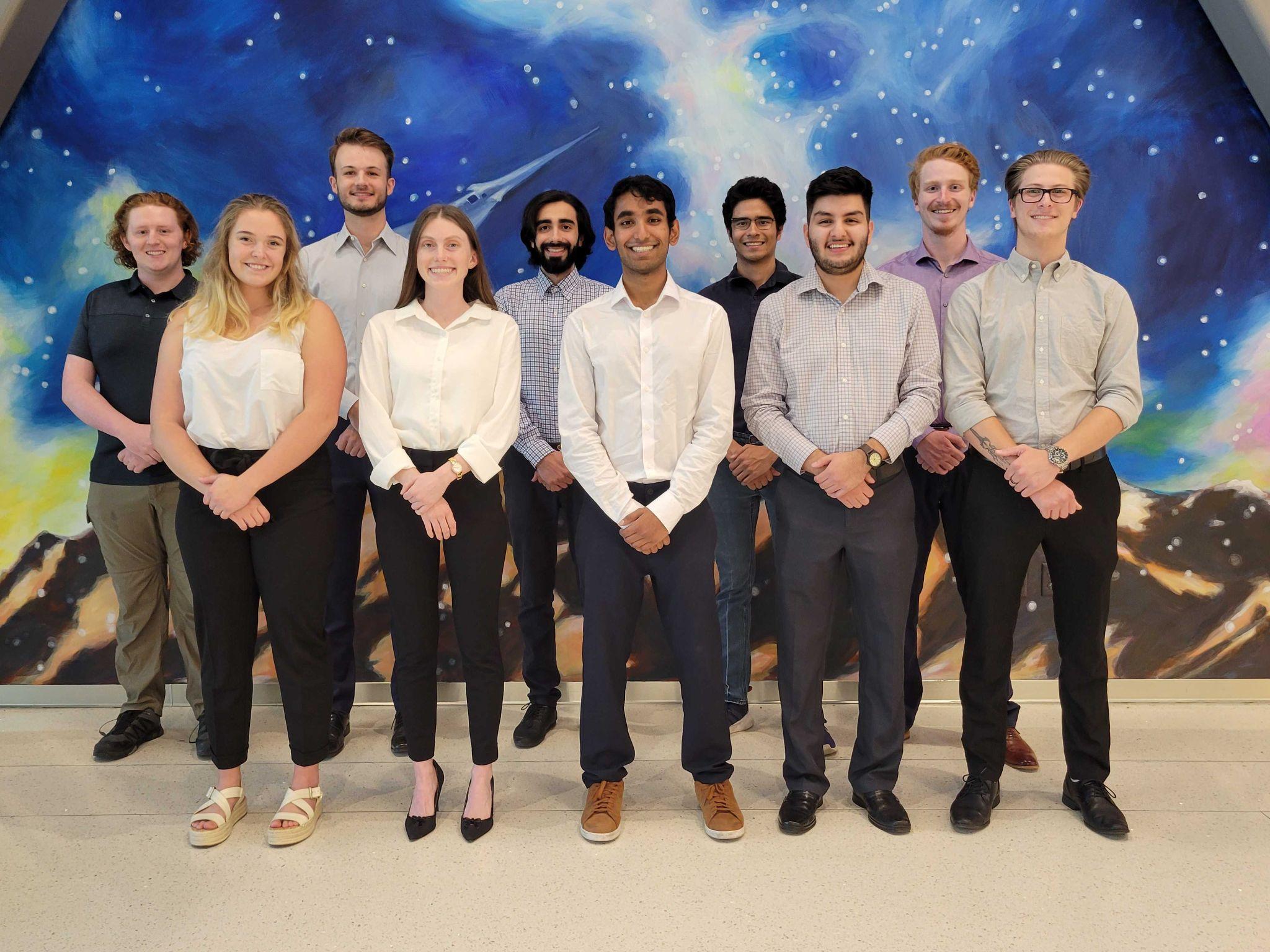 Front Row (left-to-right)
Abby Durell
(Mechanical Lead)

Kiley Beckwith
(Project Manager)

Ketan Kamat
(Electrical Lead)

Jacob Moncada
(Electrical Sub/CFO)

Peyton Early
(Software Lead)
Back Row (left-to-right)
Lucas House
(Manufacturing Lead)

Mason Lemler
(Electrical Lead)

Mohammed Alnasser
(Testing Lead)

Nate Sanchez
(Mechanical Sub) 

Samuel Barrette
(Systems Engineer)
[Speaker Notes: Presenter: Each introduce themselves
Rafi’s feedback: Add who is doing what]
‹#›
Presentation Outline
Overview


Schedule


Test Readiness


Budget
[Speaker Notes: Presenter:]
‹#›
Project Overview
[Speaker Notes: Presenter:]
‹#›
Project Definition
DAISy Cam will integrate a Scoutcam micro-camera into a model of one of LEXI vehicle’s four docking arms, and develop a video card solution to support multiple cameras to assist LEXI in its final stages of docking with a client satellite.
1. Overview
2. Schedule
3. Test Readiness
4. Budget
[Speaker Notes: Presenter: Kiley
MENTION ASTROSCALE]
‹#›
Mission Objectives
1. Overview
2. Schedule
3. Test Readiness
4. Budget
[Speaker Notes: Presenter:]
‹#›
High Level ConOps
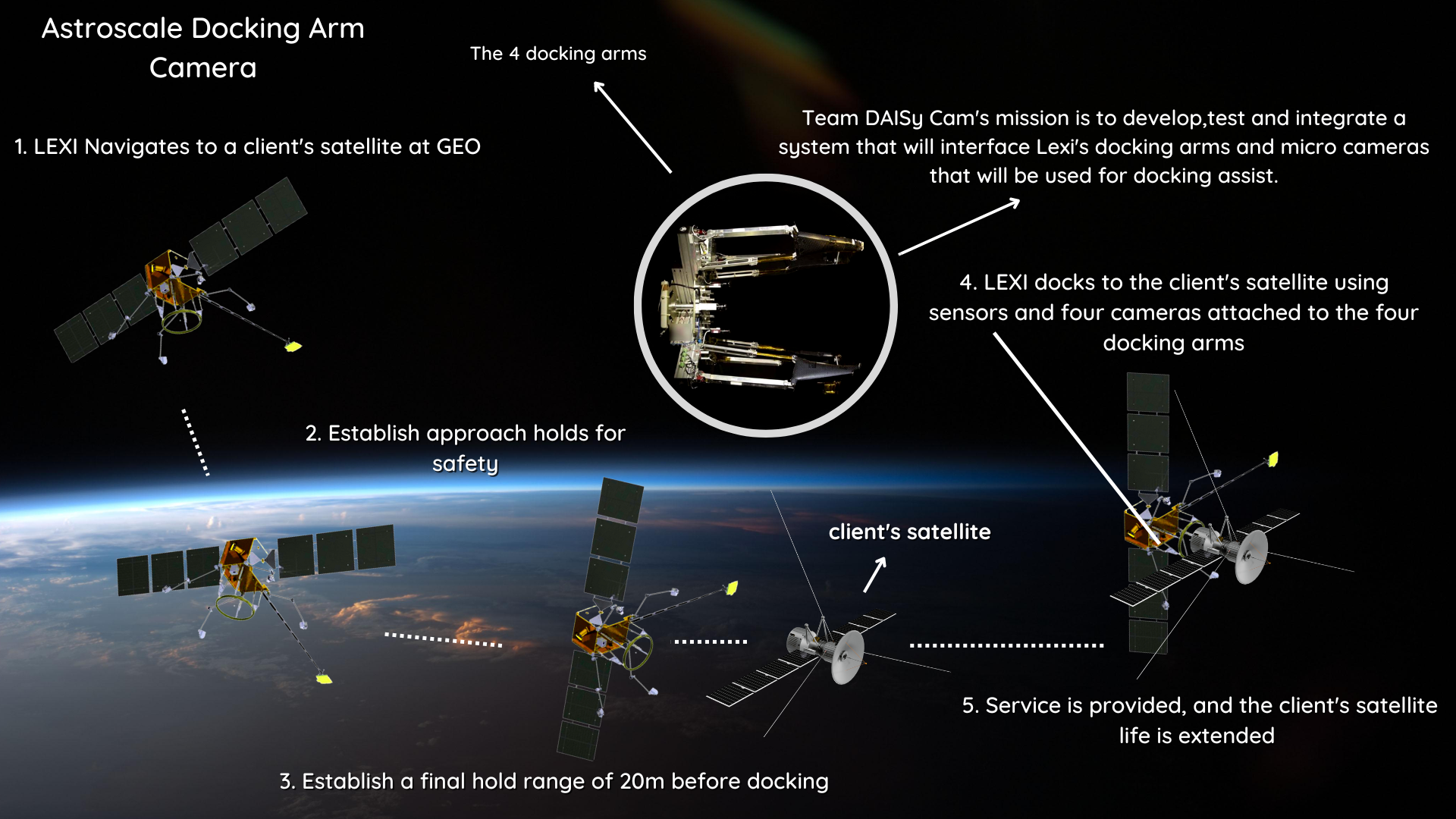 1. Overview
2. Schedule
3. Test Readiness
4. Budget
[Speaker Notes: Presenter: 
(Say what LEXI stands for)]
‹#›
Low Level ConOps
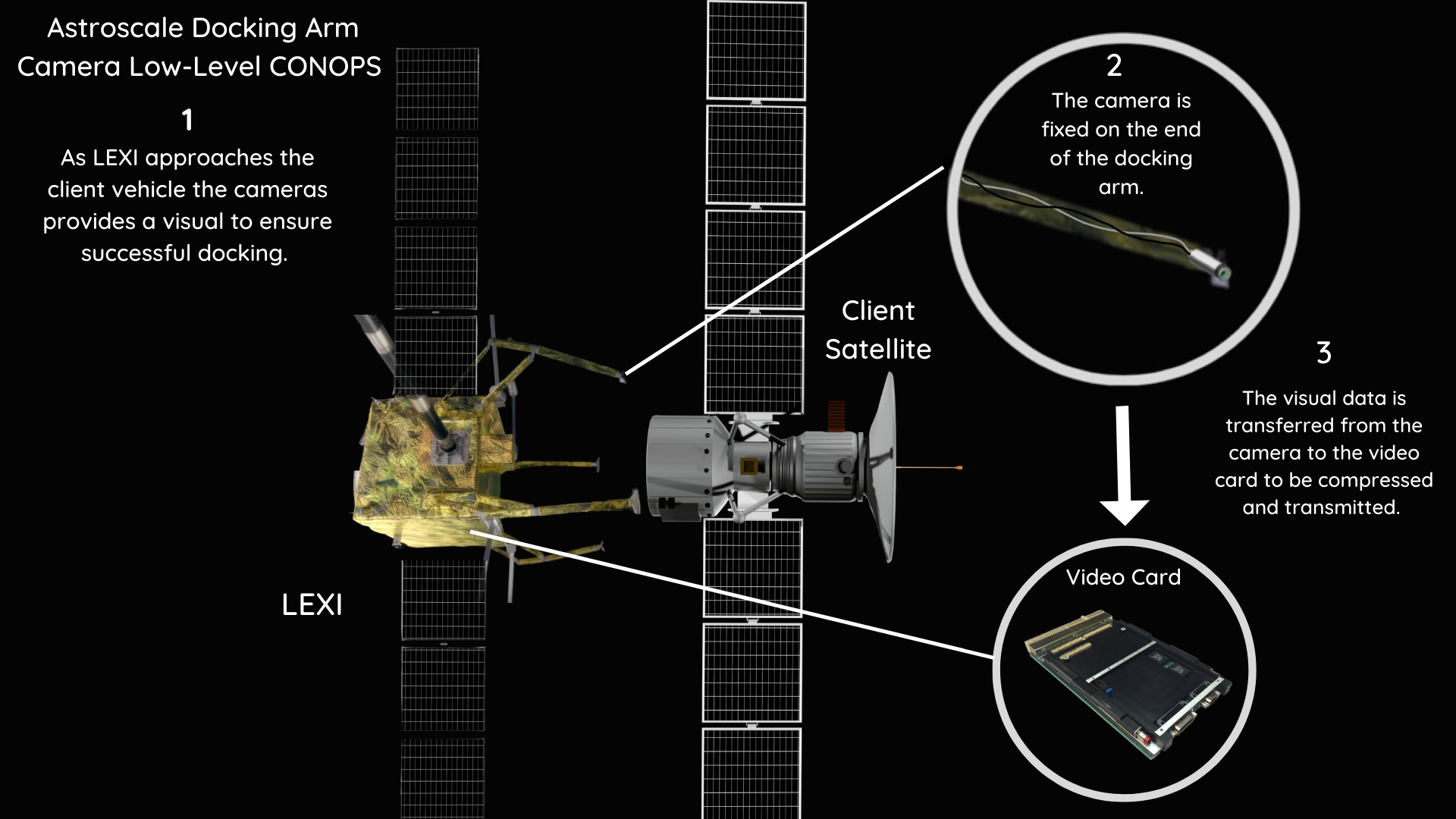 1. Overview
2. Schedule
3. Test Readiness
4. Budget
[Speaker Notes: Presenter:]
‹#›
Functional Block Diagram
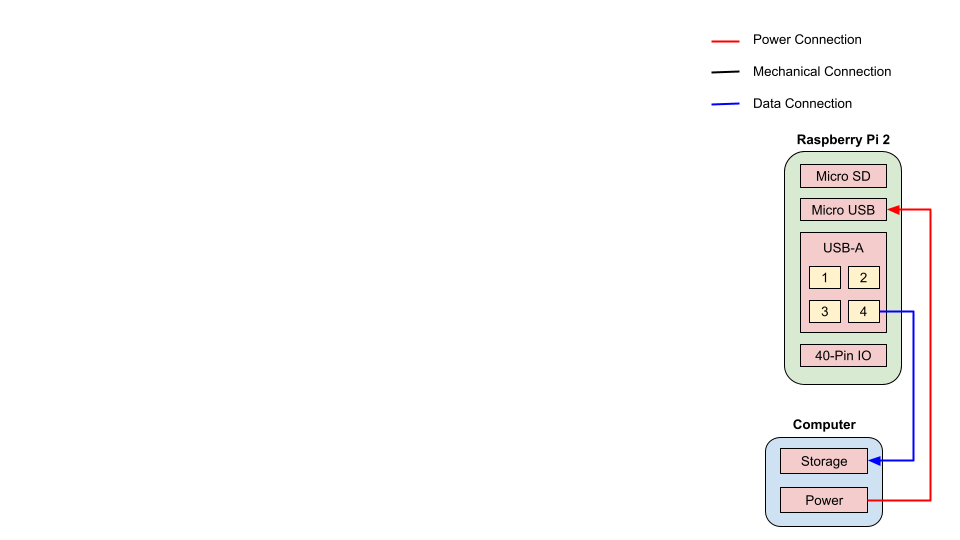 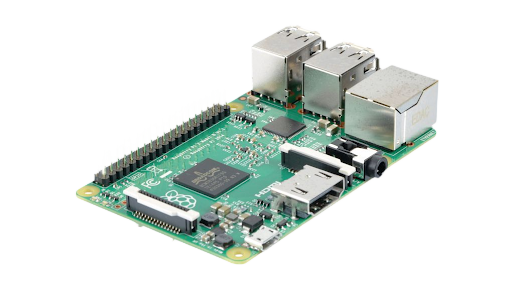 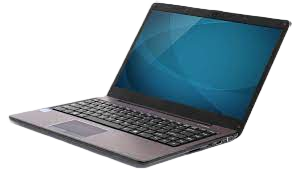 1. Overview
2. Design Solution
3. CPEs
4. DR Satisfaction
5. Risks
6. V&V
7. Project Planning
[Speaker Notes: Presenter:]
‹#›
Functional Block Diagram
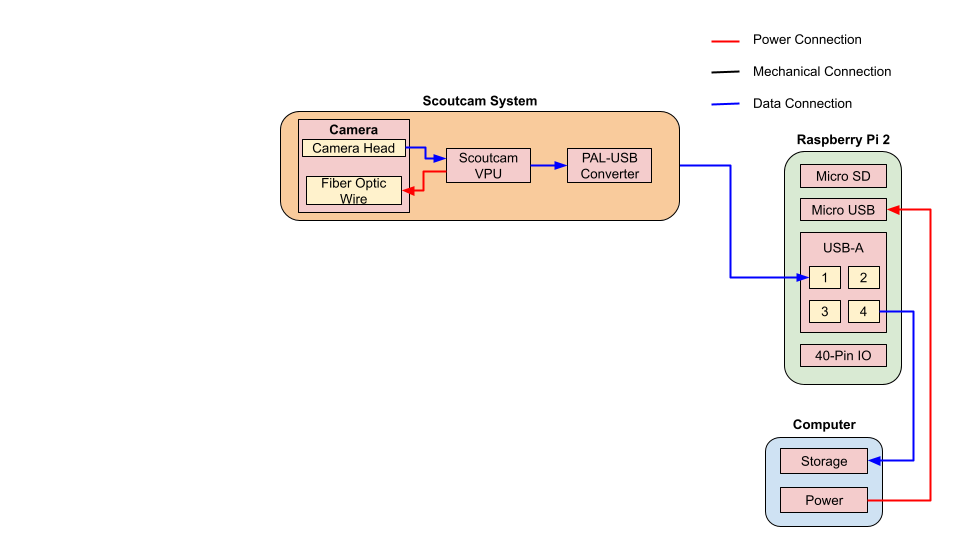 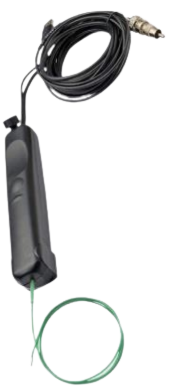 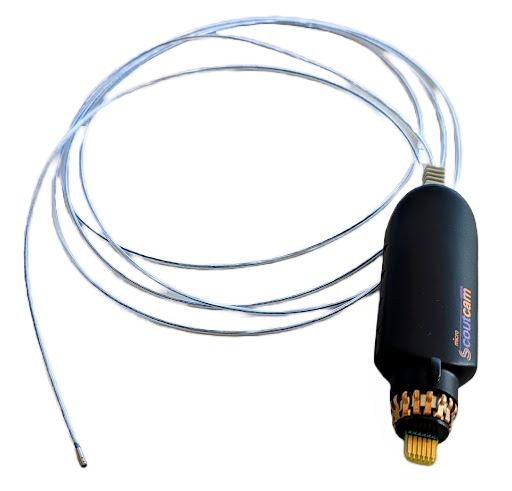 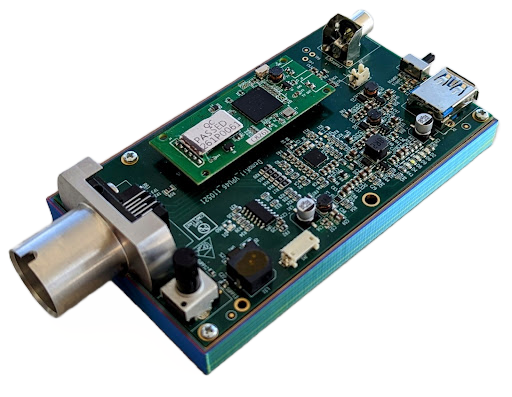 1. Overview
2. Design Solution
3. CPEs
4. DR Satisfaction
5. Risks
6. V&V
7. Project Planning
[Speaker Notes: Presenter:]
‹#›
Functional Block Diagram
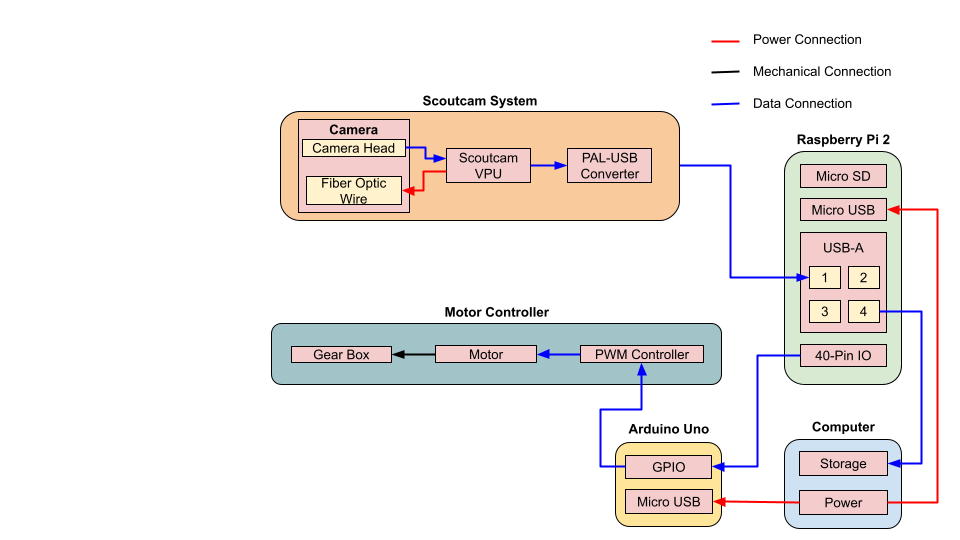 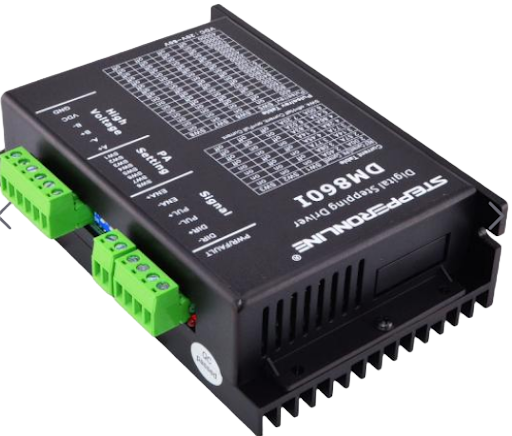 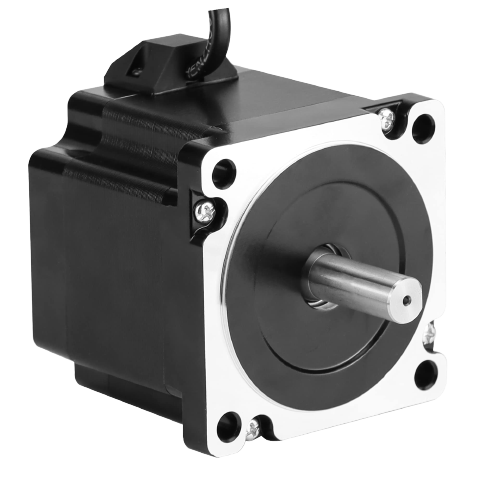 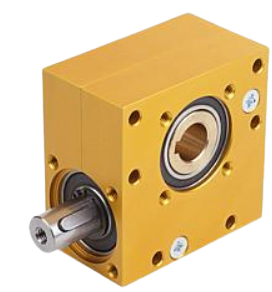 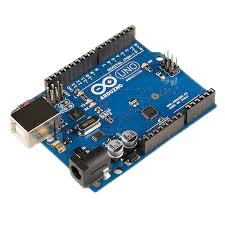 1. Overview
2. Design Solution
3. CPEs
4. DR Satisfaction
5. Risks
6. V&V
7. Project Planning
[Speaker Notes: Presenter: Peyton
Don’t mention a wooden base, just say it connects to a base
Update Pico with Arduino Uno]
‹#›
Functional Block Diagram
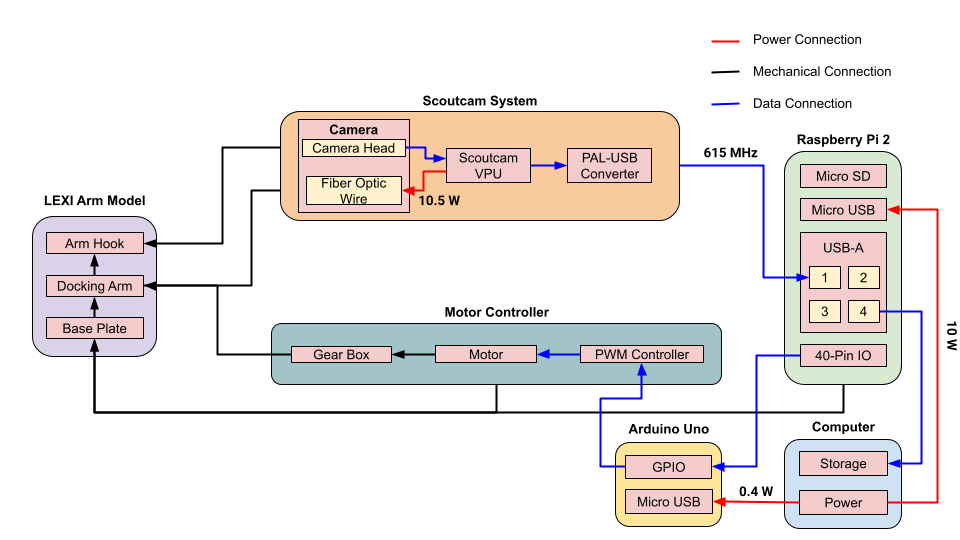 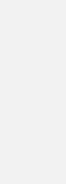 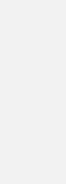 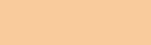 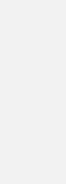 1. Overview
2. Design Solution
3. CPEs
4. DR Satisfaction
5. Risks
6. V&V
7. Project Planning
[Speaker Notes: Presenter: Peyton]
‹#›
Baseline Design
Gearbox drive system
13:1 worm gear drive
Harnessing Attachment
Velcro Straps
Docking Arm Model
Arm Hook
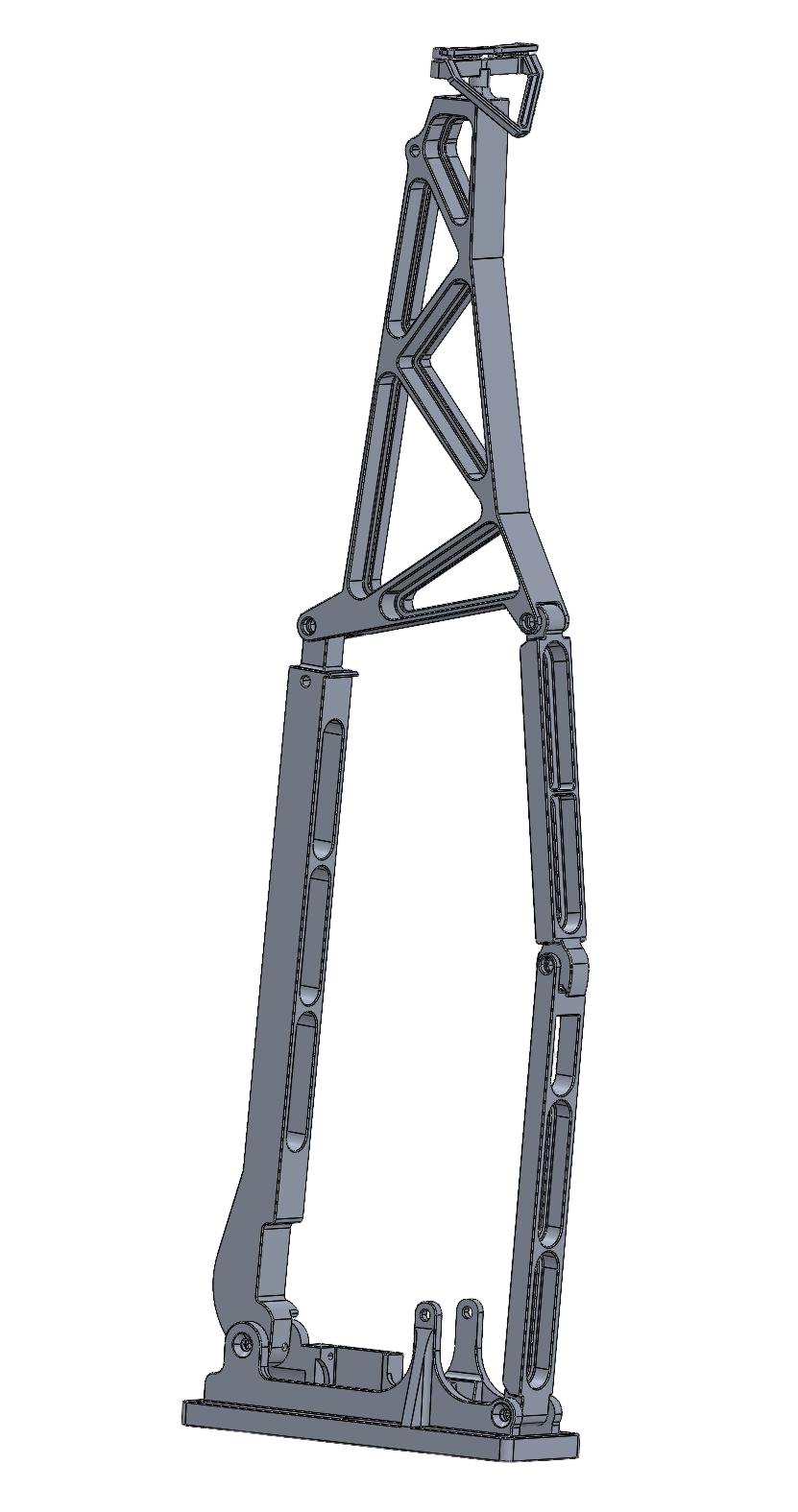 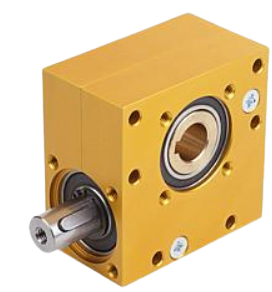 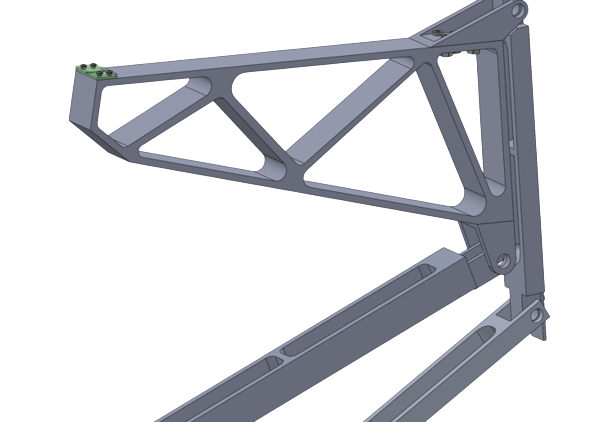 Camera Head
Location
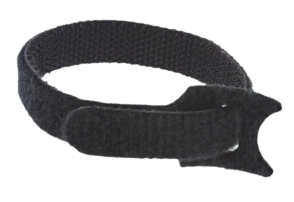 Motor Driver
Digital stepper driver
Stepper motor connection
12mm to 14mm coupler
1.15 m
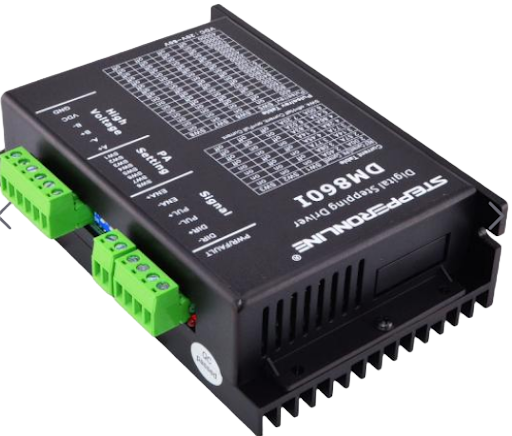 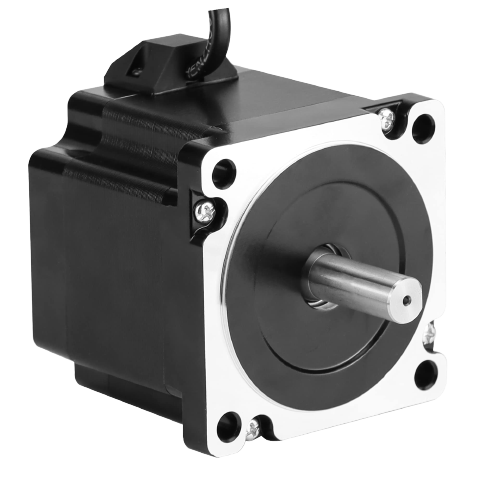 Motor Connection
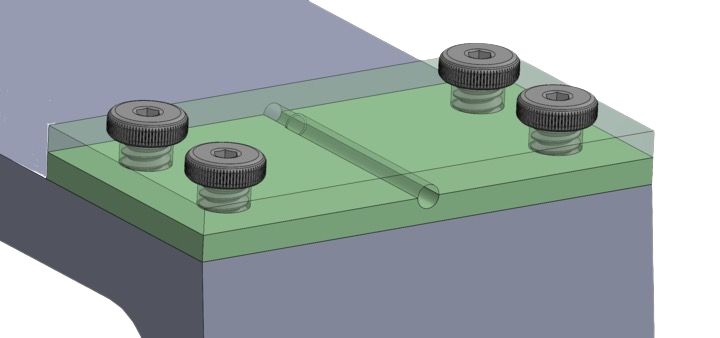 Base
Scoutcam Camera Attachment
1. Overview
2. Schedule
3. Test Readiness
4. Budget
[Speaker Notes: Changes Since CDR:
No longer using hose clamps, now velcro straps]
‹#›
Baseline Design
Arduino Uno
ScoutCam Camera
ScoutCam VPU
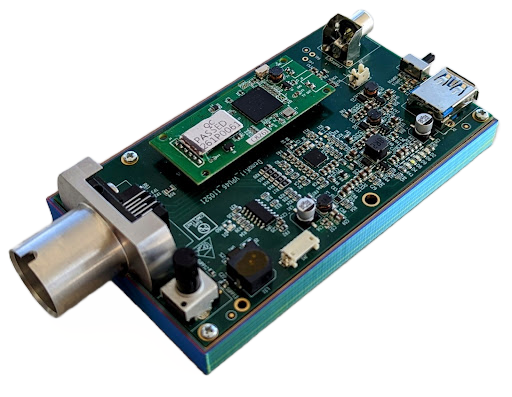 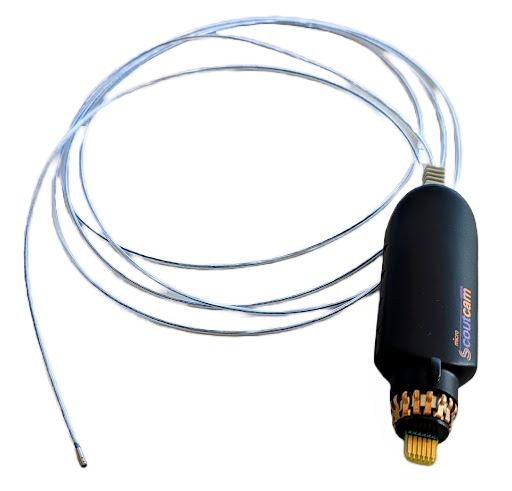 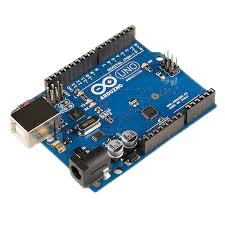 Nema 34 Stepper Motor 14mm
Raspberry Pi 2
Laptop (OBC stand-in)
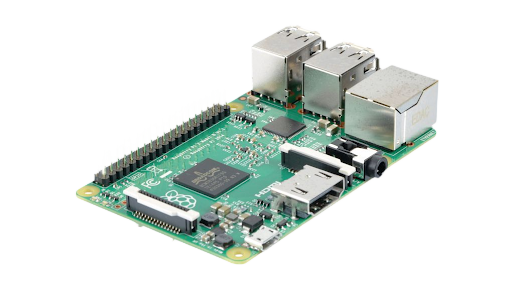 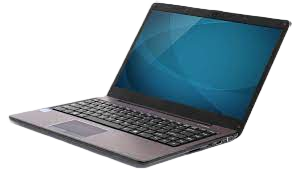 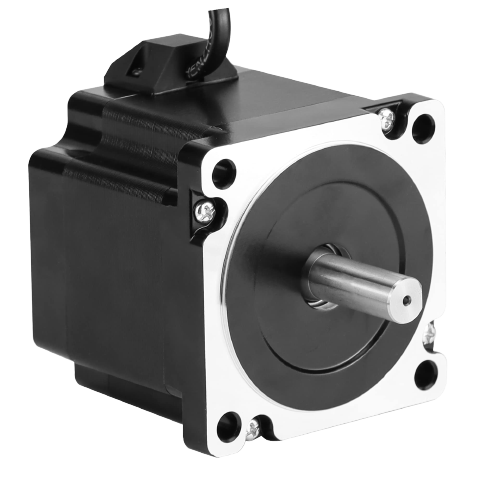 1. Overview
2. Schedule
3. Test Readiness
4. Budget
[Speaker Notes: Changes Since CDR:
No longer using hose clamps, now velcro straps]
‹#›
Critical Project Elements
1. Overview
2. Schedule
3. Test Readiness
4. Budget
[Speaker Notes: Speaker: 

3 months stowage]
‹#›
Schedule
[Speaker Notes: Presenter:]
‹#›
Test Overview
Component Tests
1. Overview
2. Schedule
3. Test Readiness
4. Budget
[Speaker Notes: Presenter: Kiley
MAX 3 months stowed]
‹#›
Test Overview
Sub-System Tests
System Tests
1. Overview
2. Schedule
3. Test Readiness
4. Budget
[Speaker Notes: Presenter: Kiley]
Overall Schedule
‹#›
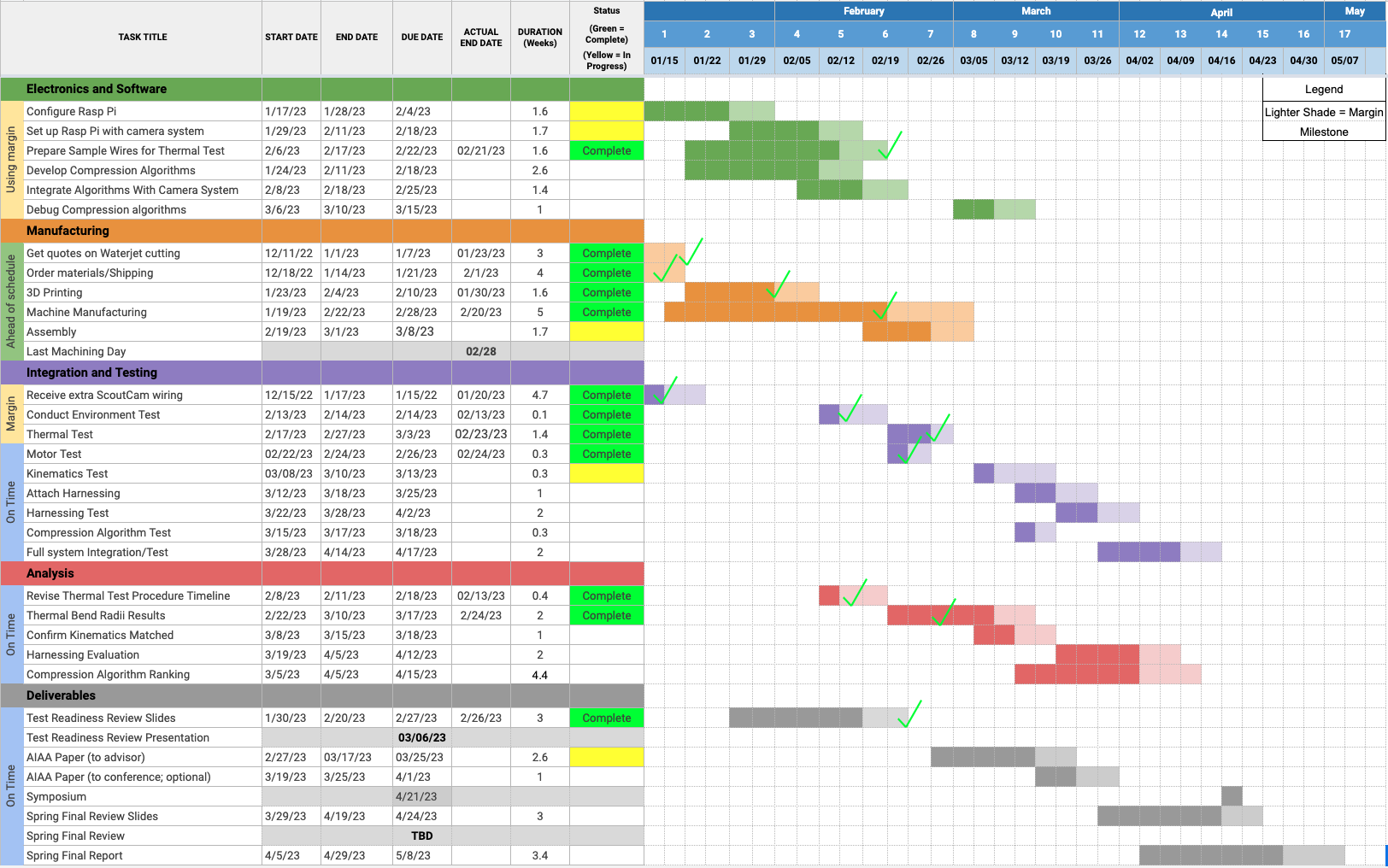 Machine Parts
Finish Assembly
Kinematics Test
Harnessing Test
Full System Test
Finish Testing and Analysis in preparation for Expo and SFR
1. Overview
2. Schedule
3. Test Readiness
4. Budget
[Speaker Notes: Presenter: Kiley
Will update as we get closer to submitting slides]
‹#›
Test Schedule
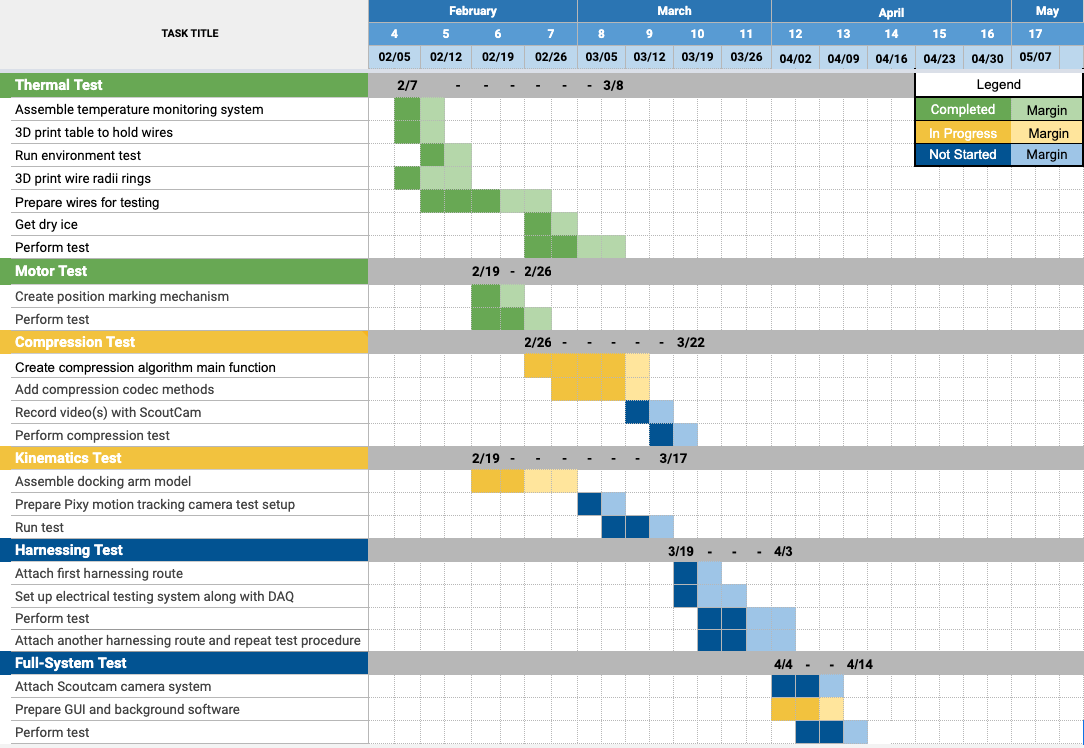 Completed 2/23
Completed 2/24
3/22
3/17
4/03
4/14
1. Overview
2. Schedule
3. Test Readiness
4. Budget
[Speaker Notes: Presenter: Kiley
MAX 3 months stowed]
‹#›
Test Readiness
[Speaker Notes: Presenter:]
‹#›
Video Compression Test
Deadline: March 22nd
Rationale/Motivation:
Determine which compression method is preferable with regards to storage efficiency and speed.
Ensure that the video output is of sufficient frame rate and resolution to be viewable.
Will allow for transmitted video to be used in aiding with docking process.

Prerequisite Tests:
Scoutcam camera functionality validation: Completed
Raspberry Pi functionality validation: Completed
1. Overview
2. Schedule
3. Test Readiness
4. Budget
[Speaker Notes: Presenter: Peyton]
‹#›
Video Compression Test Model Validation
Risk Reduction:
Testing will reduce likelihood of the camera system producing unusable video by validating the compression process ahead of time.


Validation Method:
Both compressed and uncompressed videos will be saved by the algorithm so decompressed video can be viewed side-by-side with original video.
Track lost frames using watchdog timers.
Test three different lossless compression algorithms.
Image quality scored with USAF resolution test from 1 meter.
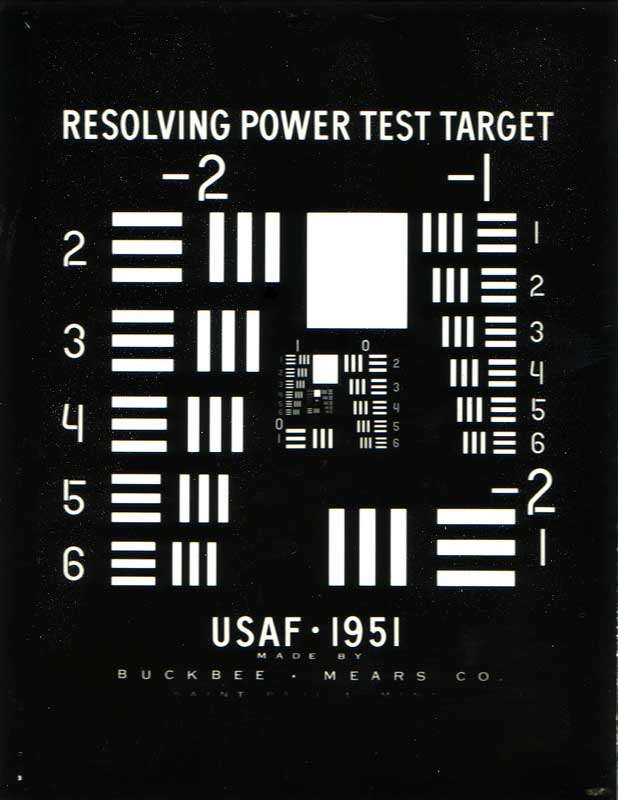 1. Overview
2. Schedule
3. Test Readiness
4. Budget
[Speaker Notes: Presenter: Peyton]
‹#›
Video Compression Test
Expected Performance:
Not expected to see a large difference between compression algorithms and between compressed/uncompressed file sizes.




Pass/Fail Criteria:
Compression Algorithm drops less than 5% of frames (DR 2.2)
Compressed video passes visual test from USAF resolution test (Y/N) (DR 2.1)
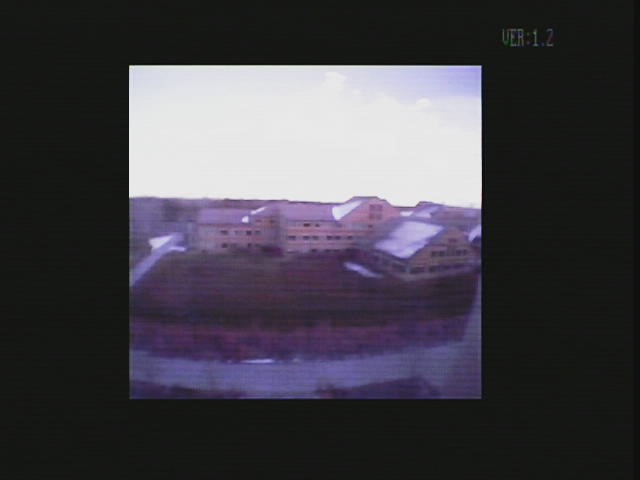 Image from the Scoutcam Camera
1. Overview
2. Schedule
3. Test Readiness
4. Budget
[Speaker Notes: Presenter: Peyton]
‹#›
Harnessing Test
Deadline: April 3rd
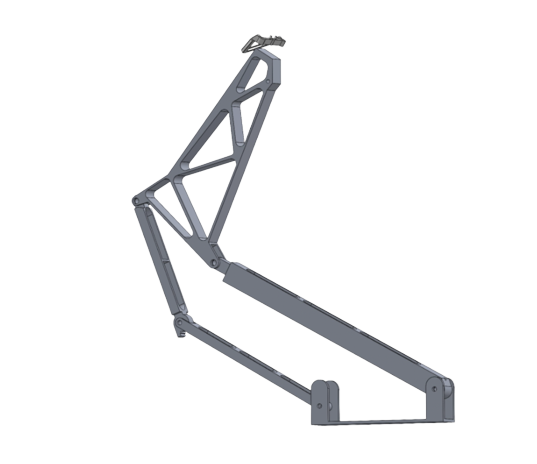 Rationale/Motivation:
Find a harnessing route that does not:
Interfere with mobility of the arm 
Get damaged by the movement of the arm 
Induce any wire bends that exceed the minimum bend radius
Significantly affect electrical capabilities of the wire
1. Overview
2. Schedule
3. Test Readiness
4. Budget
[Speaker Notes: Presenter: Mo]
‹#›
Harnessing Test Prerequisite Tests
Thermal Test: Completed
Learn how cold temperatures affect performance of wires at various bend radii (DR 6.1, 6.2)
Motor Test: Completed
Verified that the motor performs expected movement based on driving code (DR 7.2.1)
Kinematics Test: Not Completed
Verify arm kinematics match the deployment of the actual LEXI arm as close as possible   (FR 7, DR 7.2)
Use motion capture to track movement and compare to Solidworks deployment model
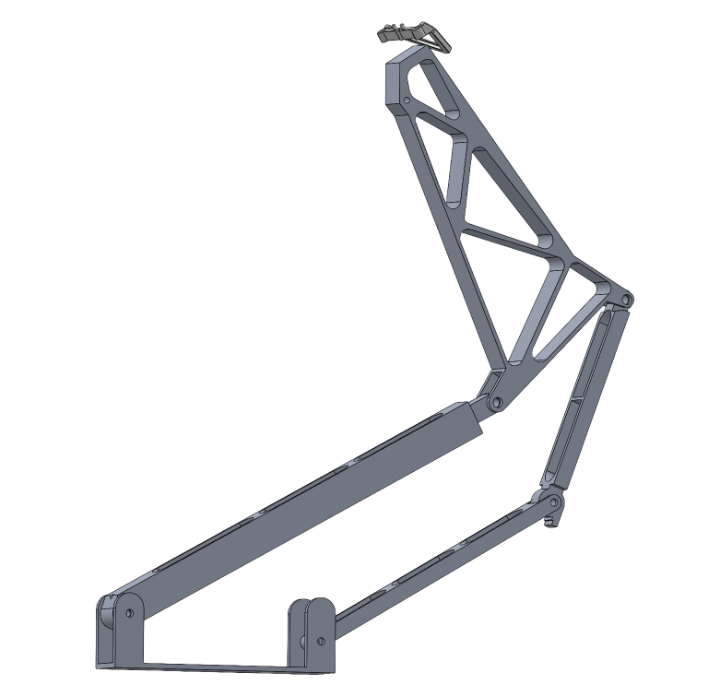 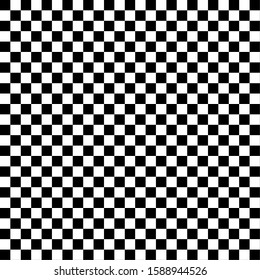 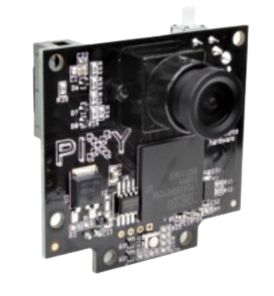 Pixy Motion Tracking Camera
1. Overview
2. Schedule
3. Test Readiness
4. Budget
[Speaker Notes: Presenter: Mo]
‹#›
Harnessing Test Procedure
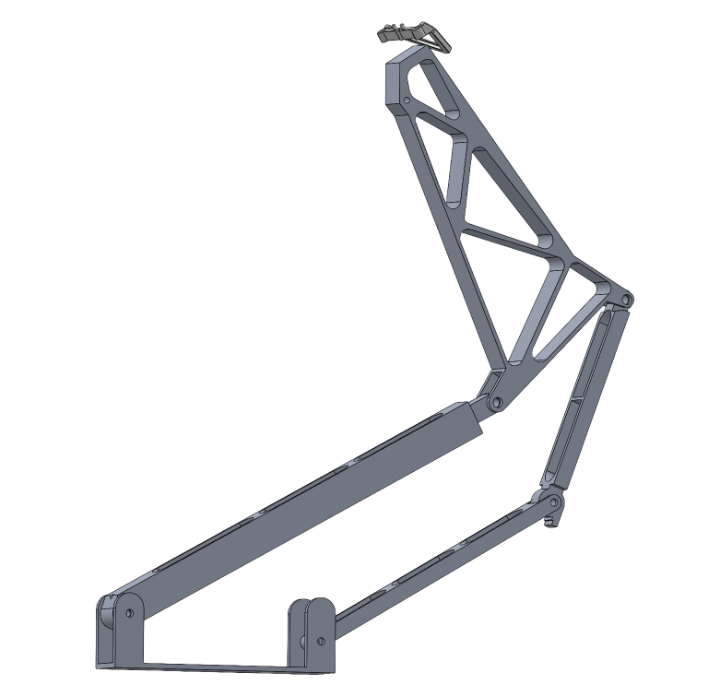 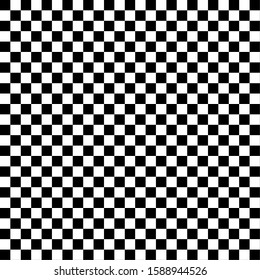 Utilize Pixy camera to monitor kinematic motion 
Pixy camera connects to arduino with open source code
Attach colored markers to arm joints to be monitored by camera as it deploys

Compare to kinematic test (arm motion without harnessing)
Note any changes

Measure bends throughout deployment
Ensure none surpass the minimum bend radius
R ≥ 30 mm

Measure resistance of a comparable wire when the arm is deployed
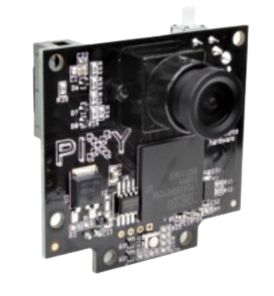 1. Overview
2. Schedule
3. Test Readiness
4. Budget
[Speaker Notes: Presenter: Mo
MAX 3 months stowed]
‹#›
Harnessing Test Procedure
Route 2
Route 3
Harnessing Attachment: 
Velcro Straps
Route 1
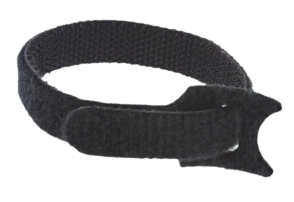 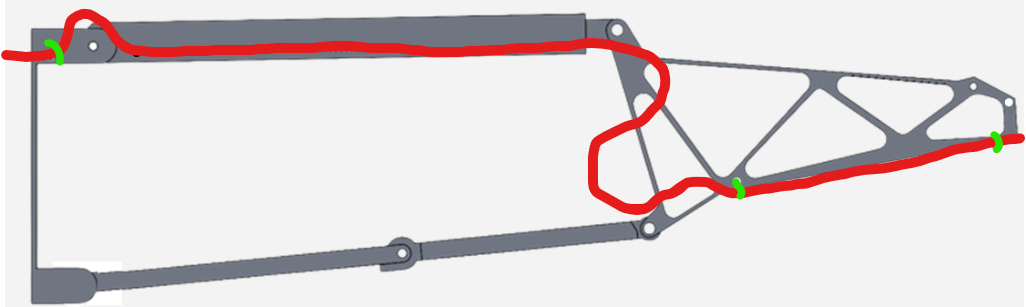 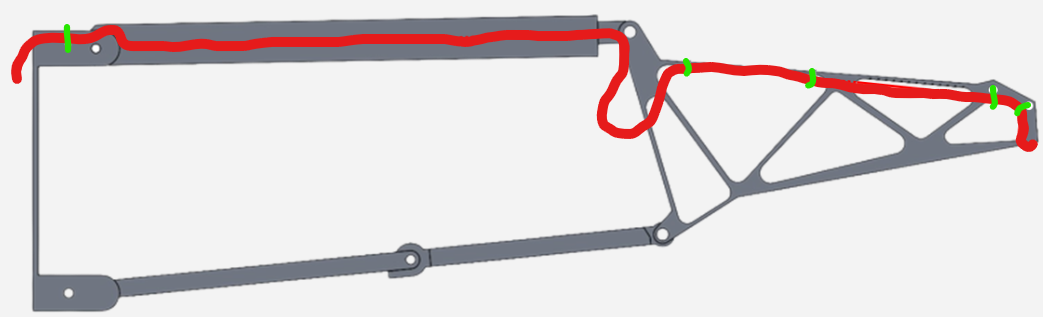 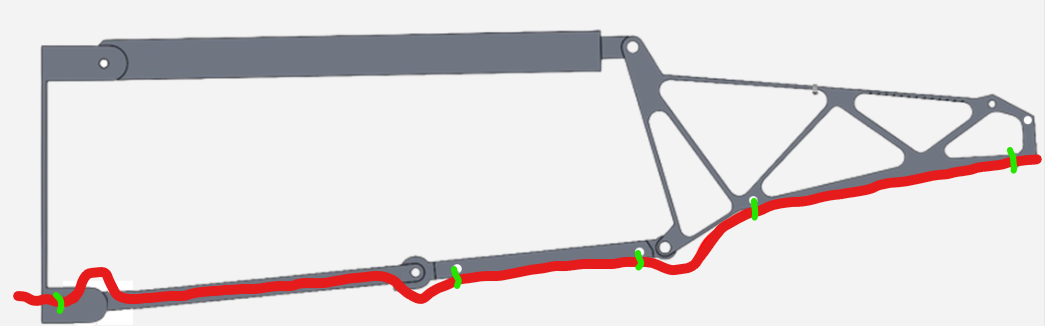 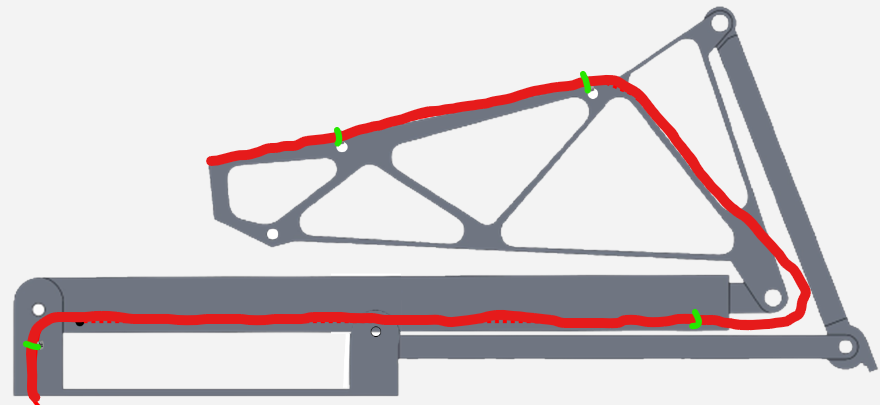 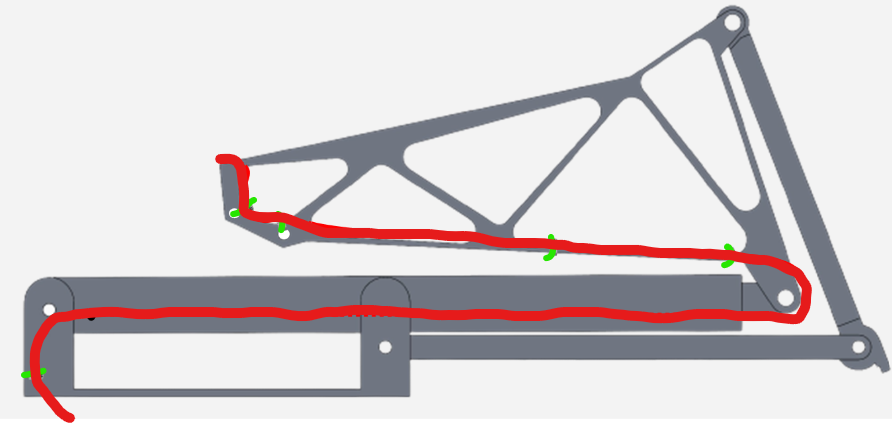 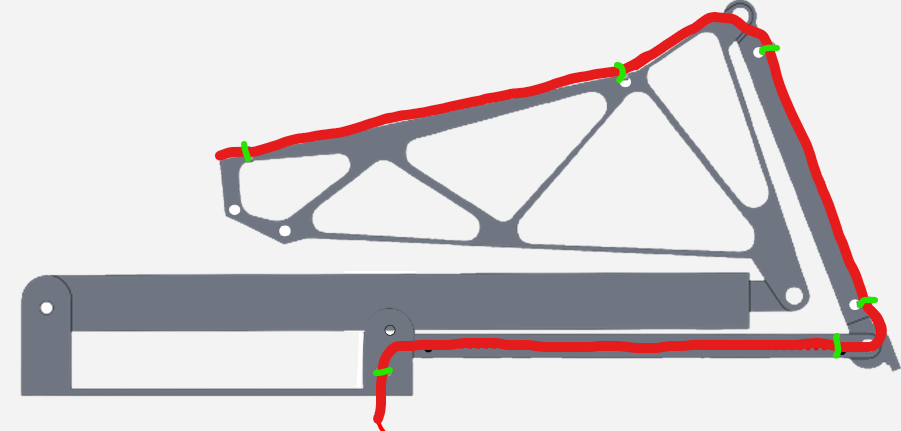 Cable Bend Limitations: 30mm radius
1. Overview
2. Schedule
3. Test Readiness
4. Budget
[Speaker Notes: Presenter: Lucas
Potentially use velcro straps instead]
‹#›
Harnessing Test
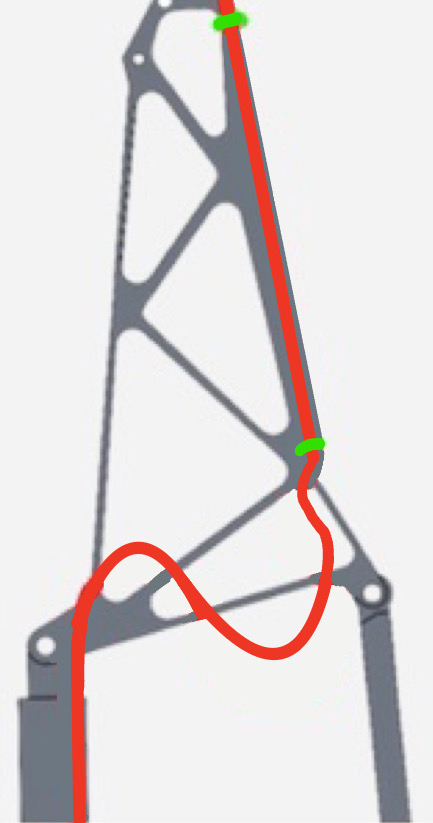 Risk Reduction
Reduce risk to breaking the real camera wire
Reduce possibility of harnessing interfering with arm mobility

Model Validation
Validate kinematic motion model 
Show that with the harnessing the motion does not change

Expected Performance
Route 3 will maintain a minimum bend radius above 30 mm and leaves enough slack for free motion of the arm

Pass/Fail Criteria
Bend radii at all points of deployment are greater than 30 mm (FR 6)
Does wire get caught in arm joints during deployment?  (FR 5)
Bend angles at joints does not differ from model by more than 2o (DR 7.2)
Resistance of wire does not change by more than +/- 5% of original resistance (FR 4)
r ≥ 30 mm
1. Overview
2. Schedule
3. Test Readiness
4. Budget
[Speaker Notes: Presenter: Lucas]
‹#›
Full-System “Day in the life” Test
Deadline: April 14th
Mission Obj. 3: Provide a harnessing method that integrates a Scoutcam Camera to one of four LEXI docking arms that does not interfere with docking arm actions
Rationale/Motivation
Determine that the docking arm model, with the Scoutcam camera attached and running can survive 3-5 deployments
Prerequisite Tests
All other tests should be completed at this stage
Risk Reduction
This test will allow us to verify our full system such that changes can be made if necessary before expo
1. Overview
2. Schedule
3. Test Readiness
4. Budget
[Speaker Notes: Presenter: Mo]
‹#›
Full-System “Day in the life” Test
Validation Method
Arm shall be deployed with actual camera attached 3-5 times with each deployment occurring over 10 minutes
Camera will be run with compression during each deployment
After each iteration camera and compression performance will be assessed
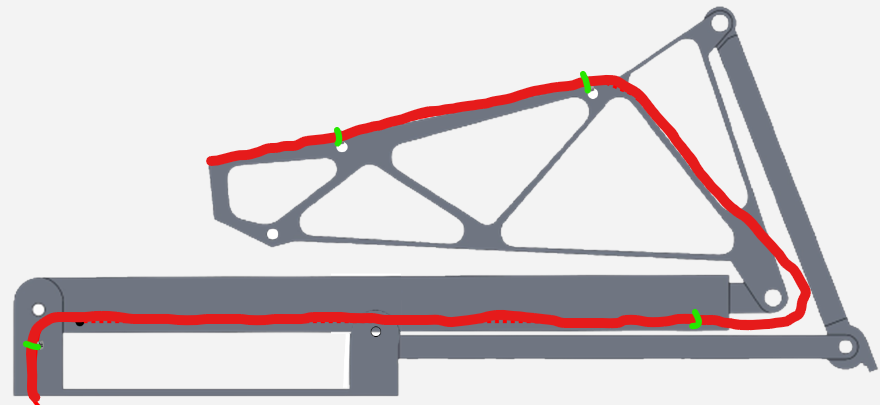 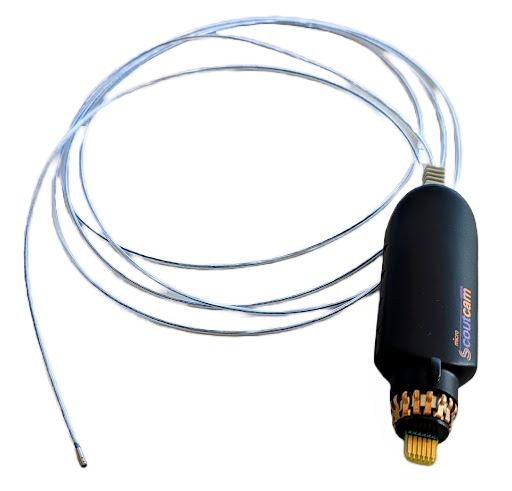 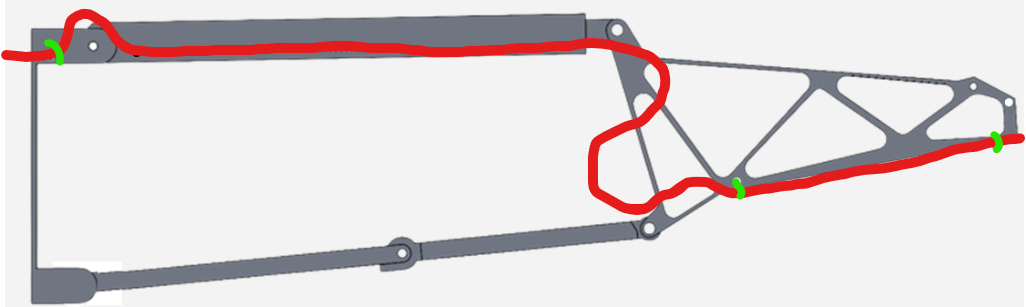 Potential harnessing route for full system test
1. Overview
2. Schedule
3. Test Readiness
4. Budget
[Speaker Notes: Presenter: Mo]
‹#›
Full-System “Day in the life” Test
Expected Performance
We expect the arm to deploy in a similar manner to the harnessing test
We expect the camera to capture video and run compression in the same way as the compression test

Pass/Fail Criteria
Compressed video drops no more than 5% of frames (DR 2.2)
Camera remains undamaged after at least three tests (Obj. 3)
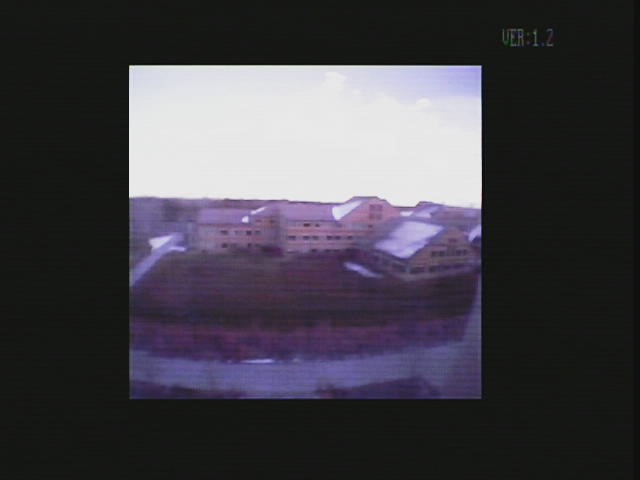 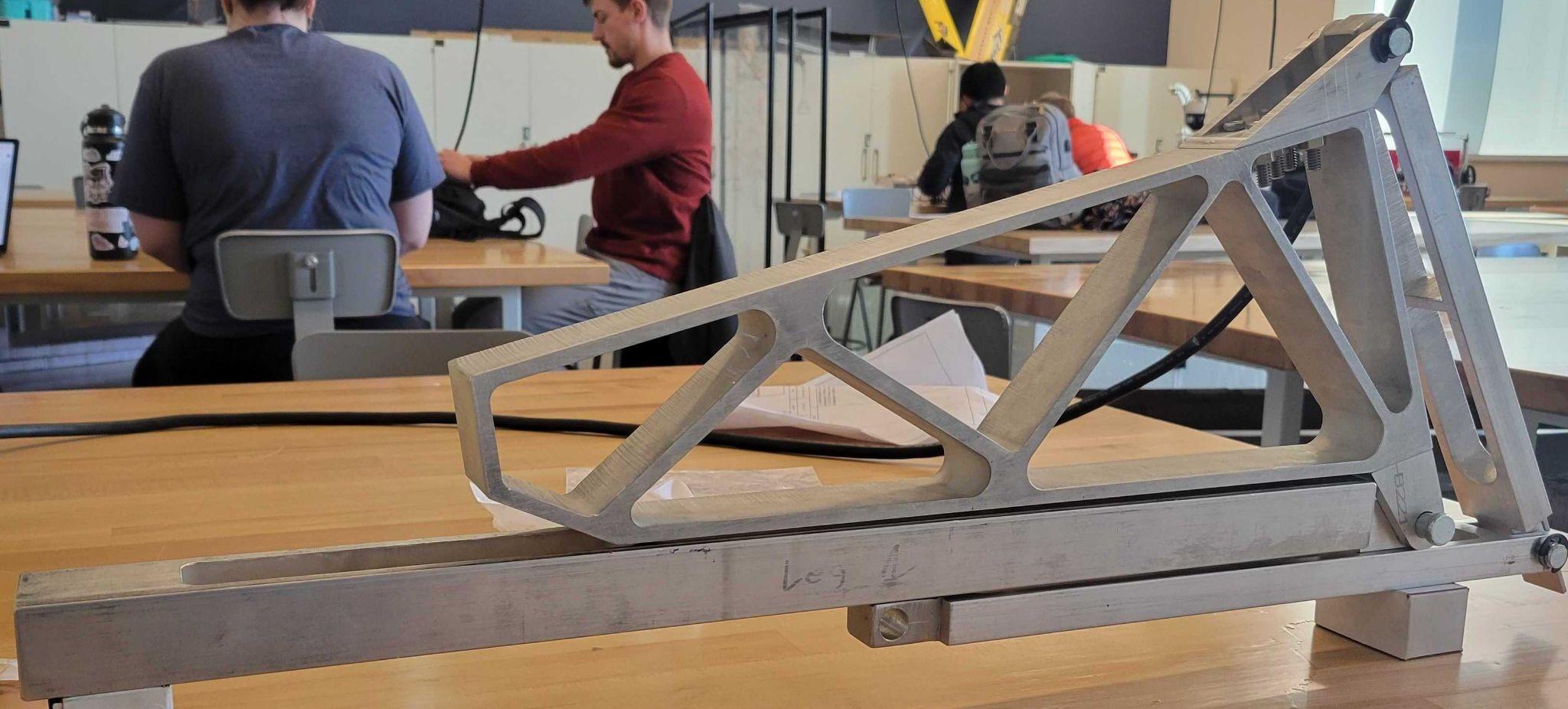 1. Overview
2. Schedule
3. Test Readiness
4. Budget
[Speaker Notes: Presenter: Mo]
‹#›
Budget
[Speaker Notes: Presenter:]
‹#›
Purchased and Received Items
Electrical
Mechanical
Testing
Total Spent: $2,698.66
1. Overview
2. Schedule
3. Test Readiness
4. Budget
[Speaker Notes: Presenter: Jacob
Additional Planned Expenditures:
Pixy Camera
Raspberry Pi wire harness]
‹#›
Items To Be Purchased
Testing
Longest lead time is for motion tracking camera
7-14 business days
All other lead times: 2-4 business days
Total Budget Remaining: $1,301.34
1. Overview
2. Schedule
3. Test Readiness
4. Budget
[Speaker Notes: Presenter: Jacob
Additional Planned Expenditures:
Pixy Camera
Raspberry Pi wire harness]
‹#›
Cost Plan
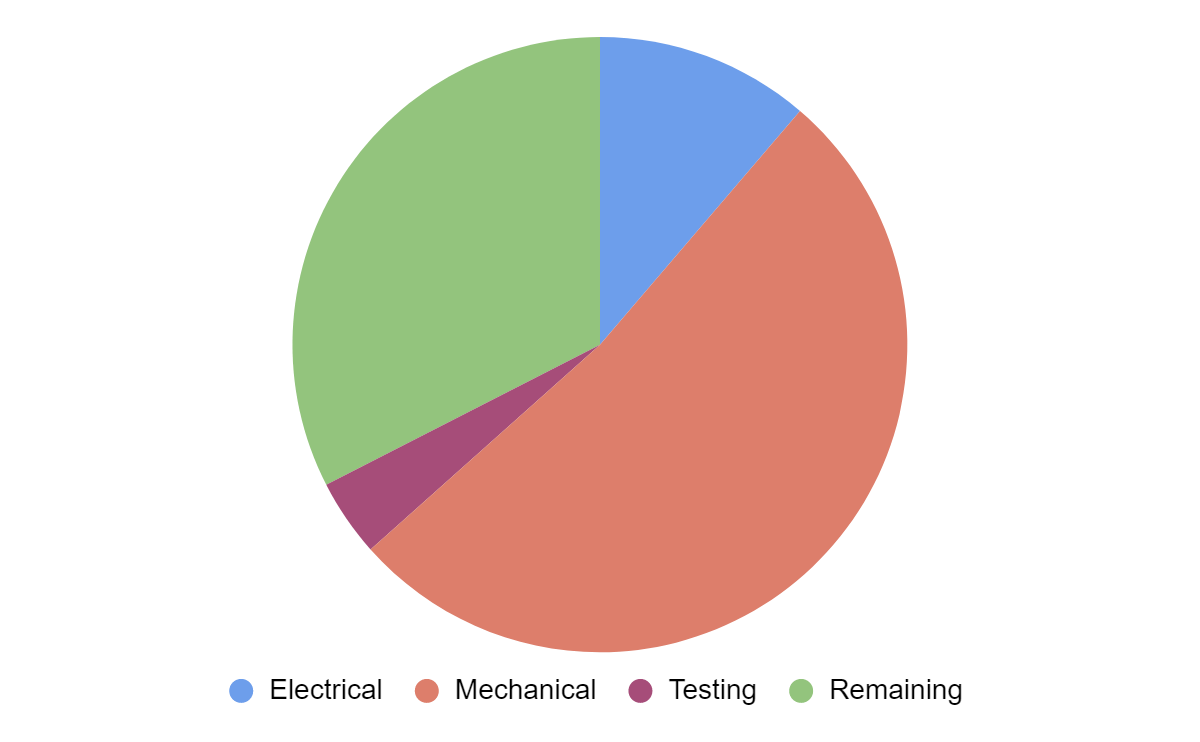 11.3%
$450.80
32.5%
$1,301.34
52.1%
$2,085.36
4.1%
$162.50
1. Overview
2. Schedule
3. Test Readiness
4. Budget
[Speaker Notes: Presenter: Jacob
MAX 3 months stowed]
‹#›
Acknowledgements
Advisors
Dr. Melvin Rafi
Dr. Kathryn Wingate
Dr. Chris Muldrow

CU Professors
Prof. Trudy Schwartz 
Prof. Bobby Hodgkinson
Prof. Josh Mellin

Sponsors
Astroscale
Rebeca Griego
Jon Buschur

Teaching Fellows
Andreas Brecl
Jasmin Chadha
Gina Staimer
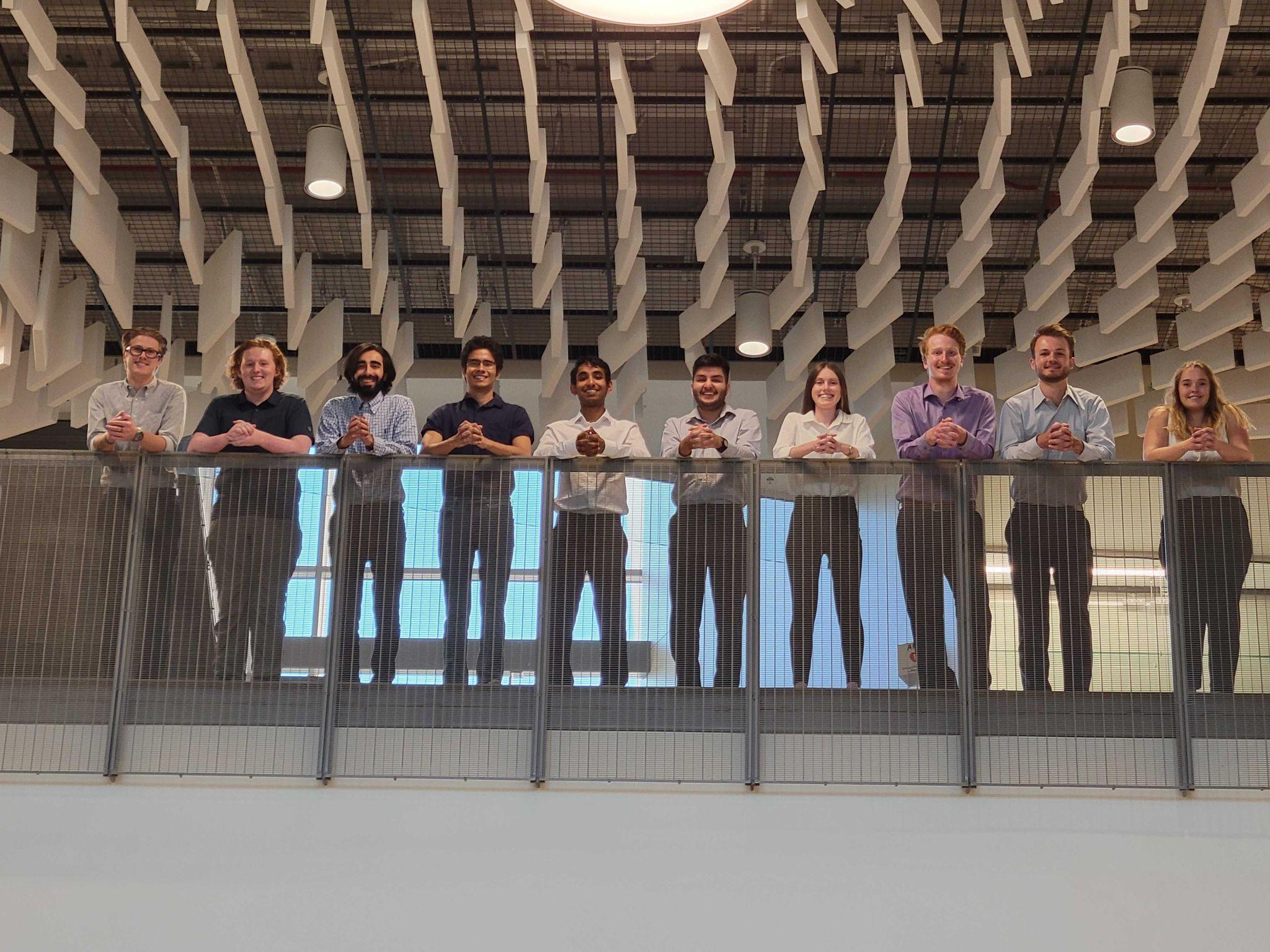 [Speaker Notes: Presenter: Kiley]
‹#›
Questions?
‹#›
References
[1] Zhang, Huakai & Fritts, Jason. (2004). EBCOT coprocessing architecture for JPEG2000. 10.1117/12.527160.

[2] “Image Compression: How Math Led to the JPEG2000 Standard - JPEG 2000”. Why Do Math.https://www.whydomath.org/node/wavlets/jpeg2000.html

[3] “Image Compression: How Math Led to the JPEG2000 Standard - Wavelet Transformation”. Why Do Math. https://www.whydomath.org/node/wavlets/wavelettransforms.html

[4] Staples, Rob. (2021).  “Key Capabilities of our Life Extension In-orbit (LEXI) Servicer”. Astroscale. https://astroscale-us.com/lexi-life-extension-capabilities/

[5] “Scoutcam Starter Kit Probe - 1.8mm”. ScoutCam Data Sheet.
[Speaker Notes: Presenter:]
‹#›
Backup Slides
‹#›
Functional Requirements
1. Overview
2. Schedule
3. Test Readiness
4. Budget
[Speaker Notes: Presenter: Kiley
MAX 3 months stowed]
‹#›
Raspberry Pi Main/GUI Thread
Pi 2 Power Loop
GUI (Main Loop)
Transmit Flag Logic
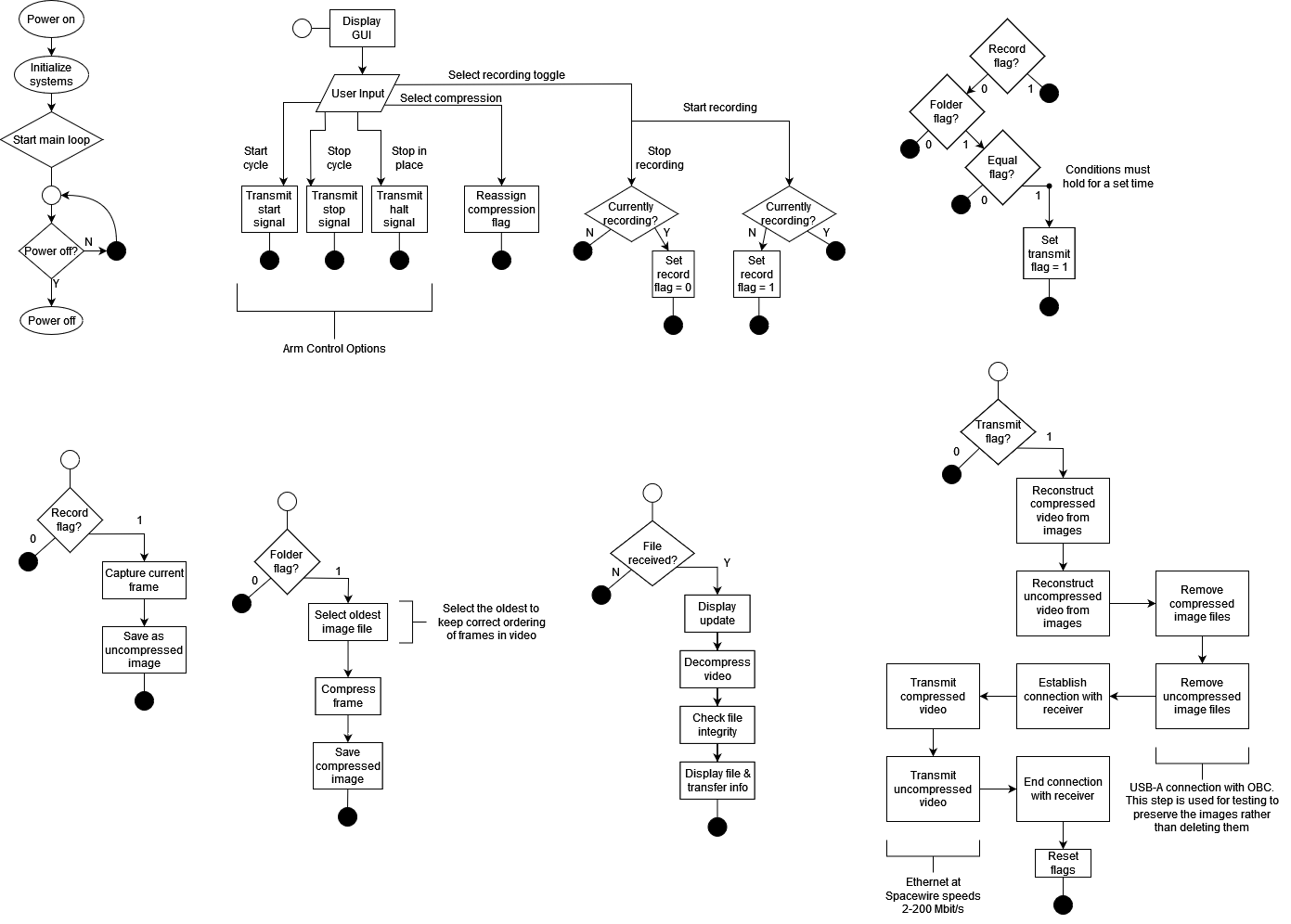 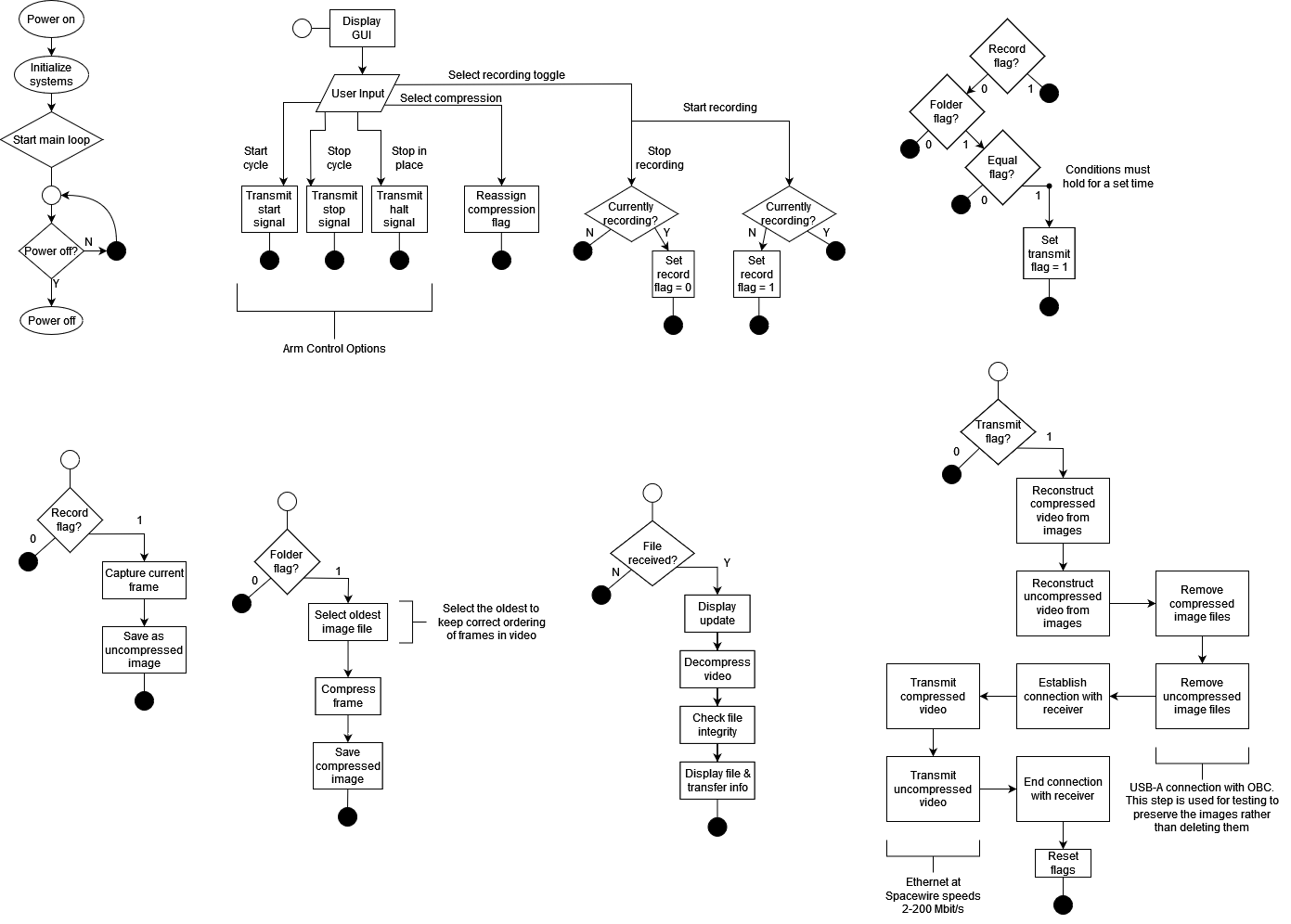 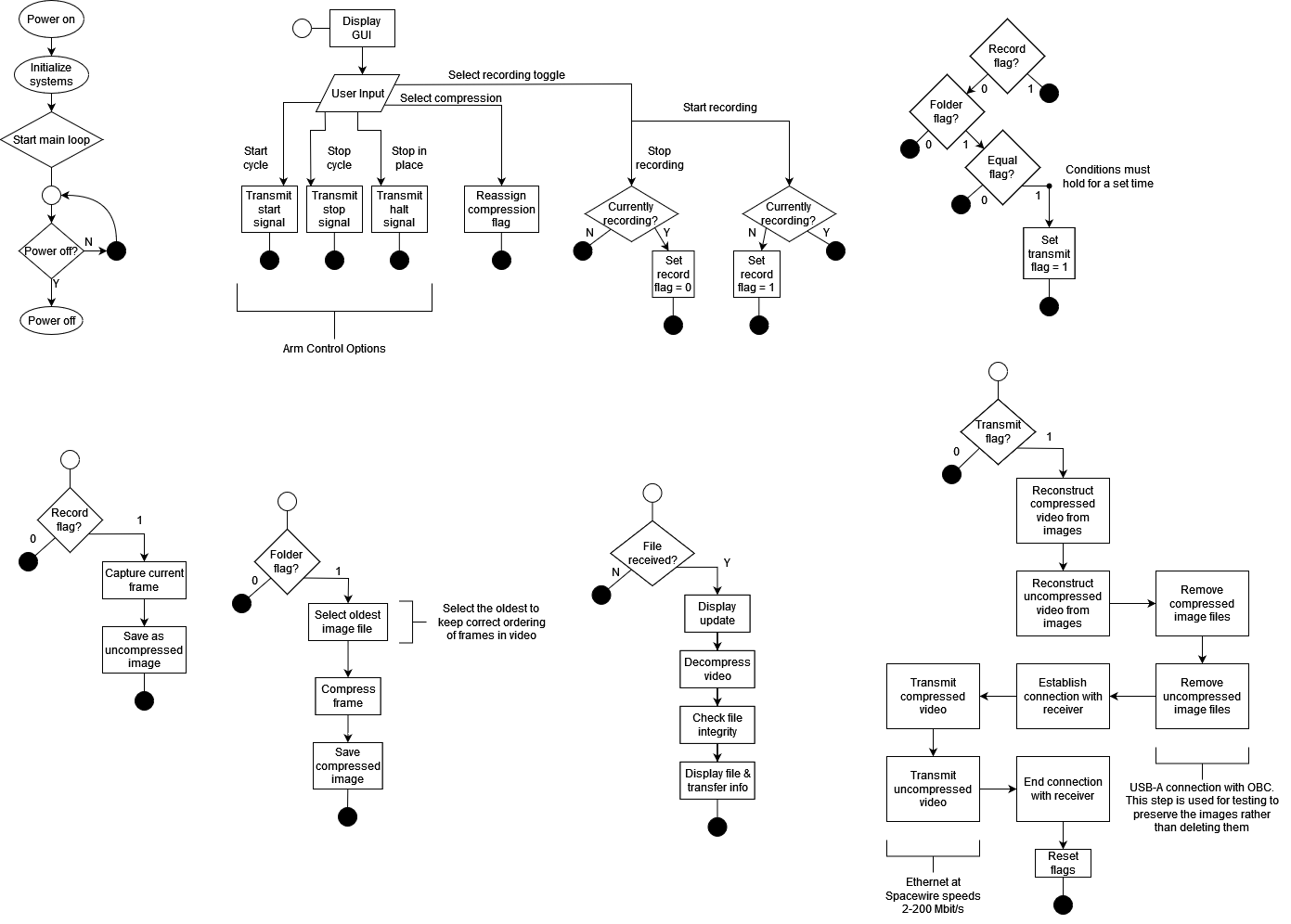 Language Used: Python
[Speaker Notes: Presenter:]
Compression Test Design
Frame Saving
Compression
Transmission
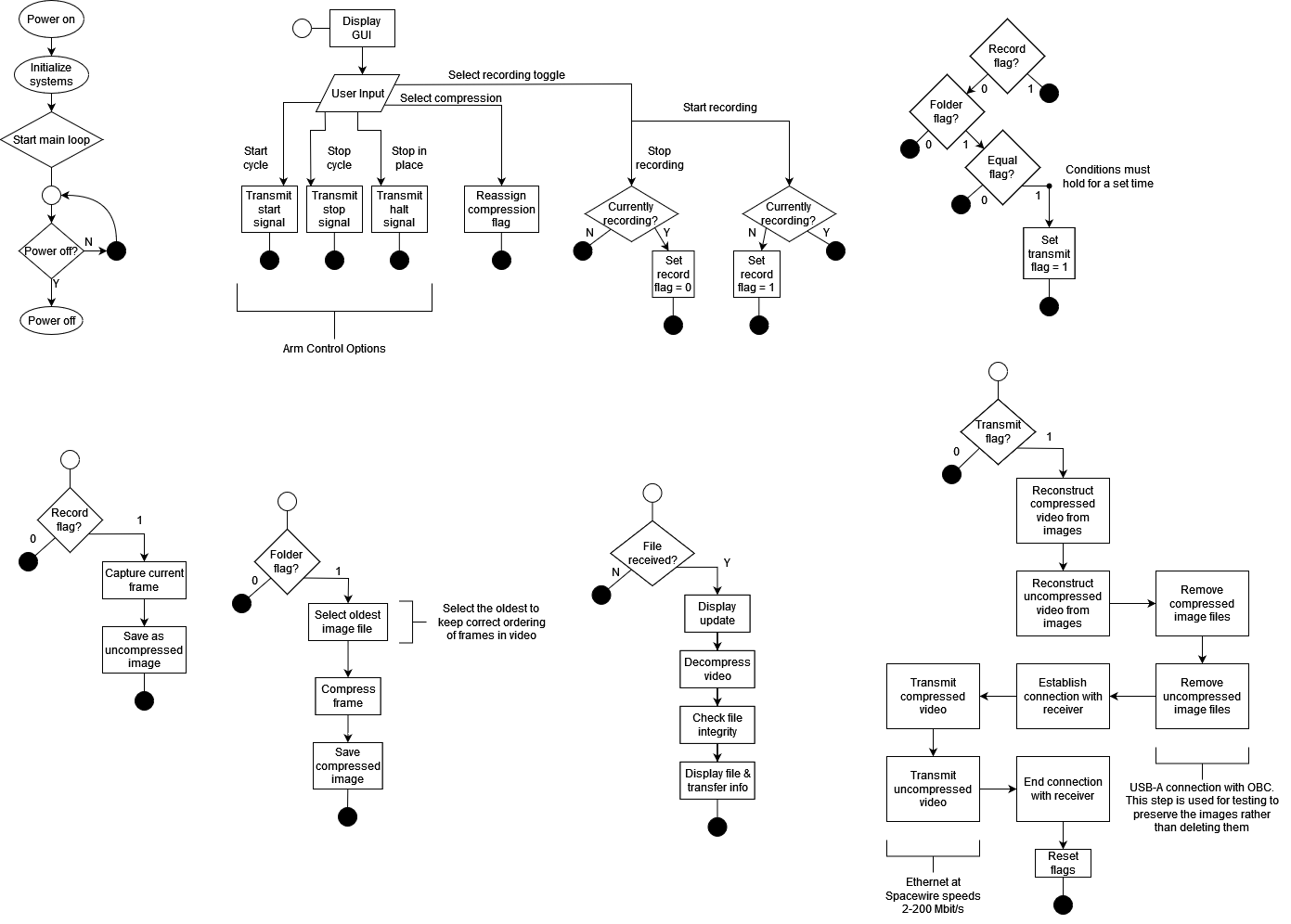 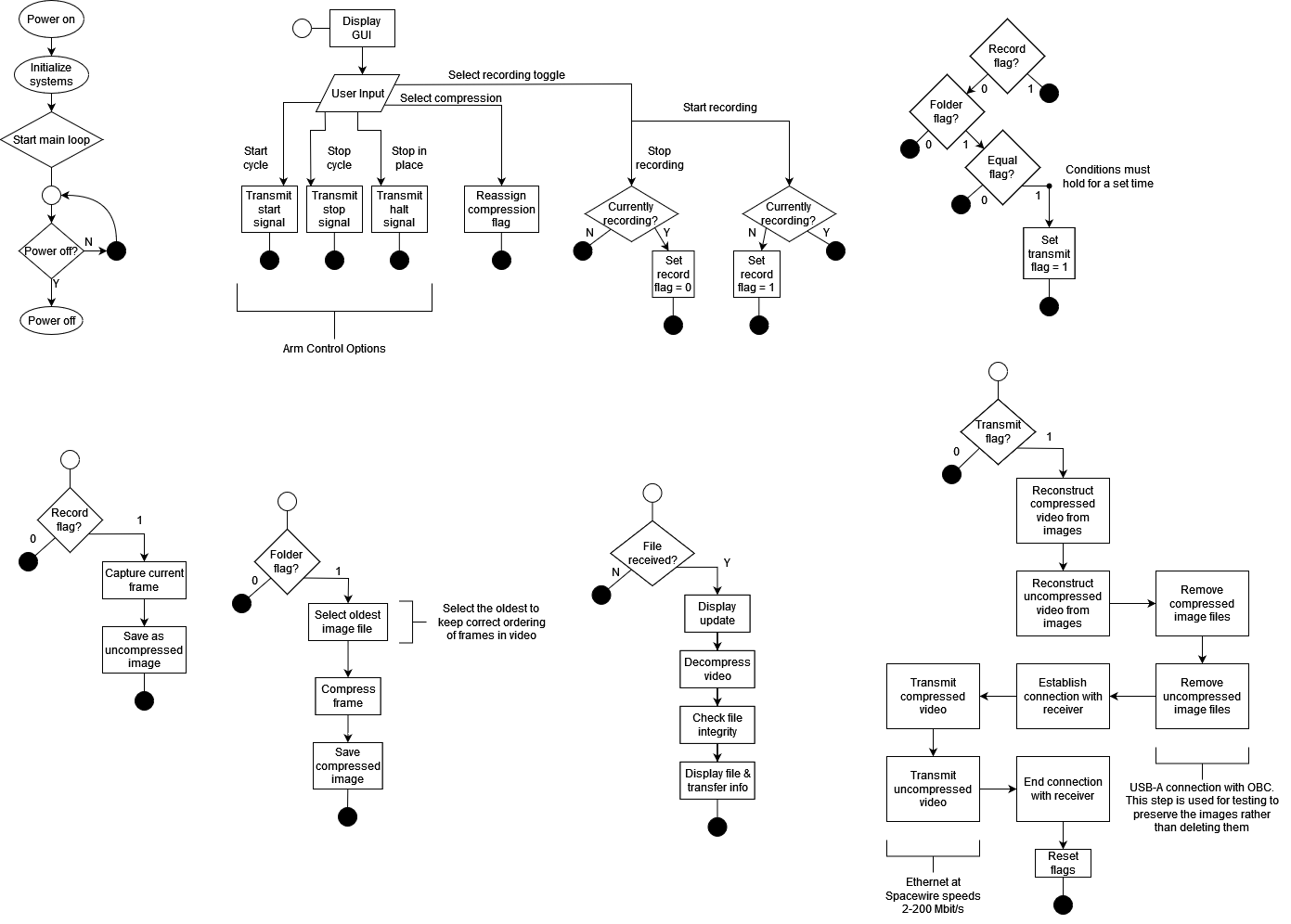 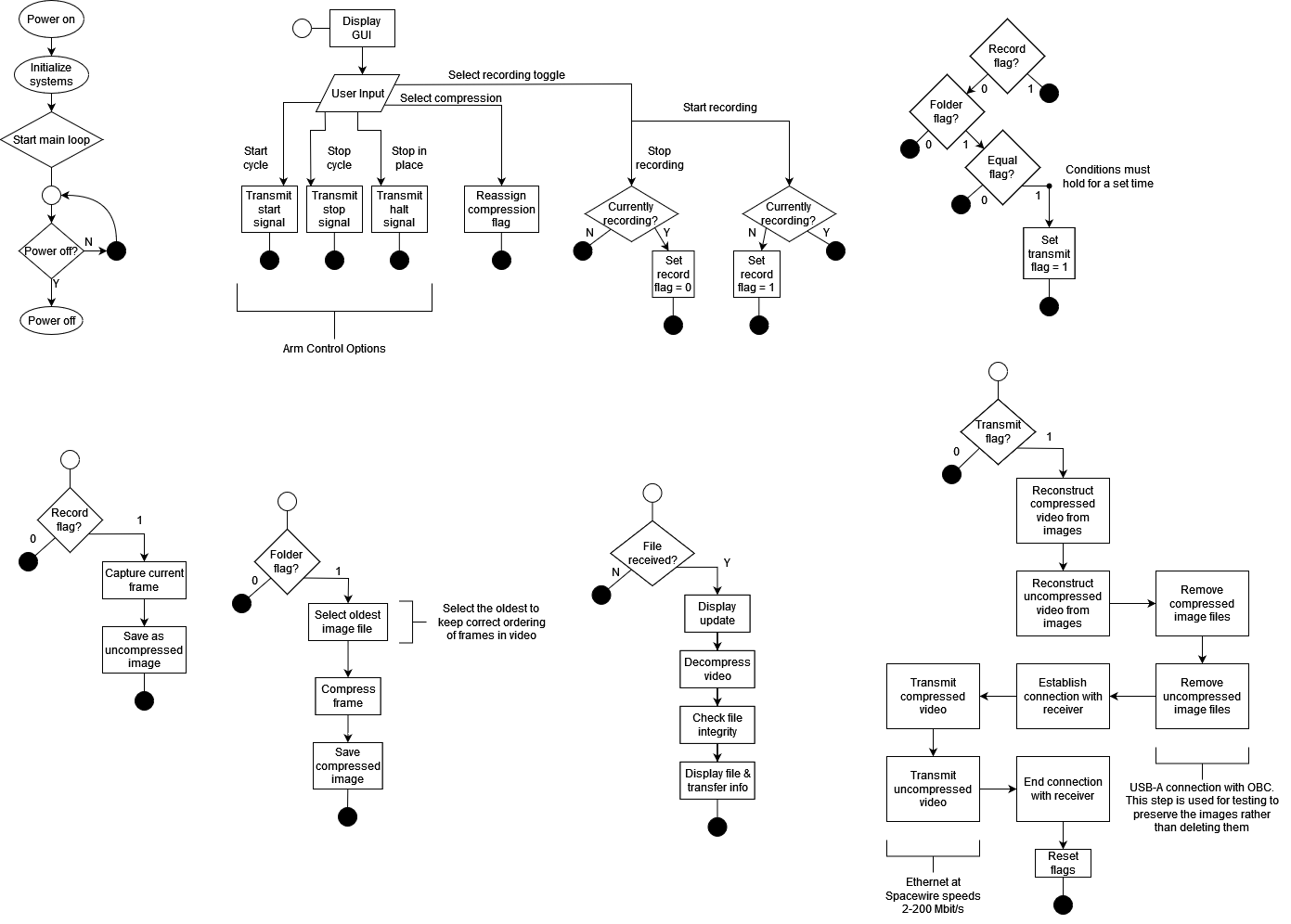 [Speaker Notes: Presenter:]
Laptop OBC Simulation
Ground Station
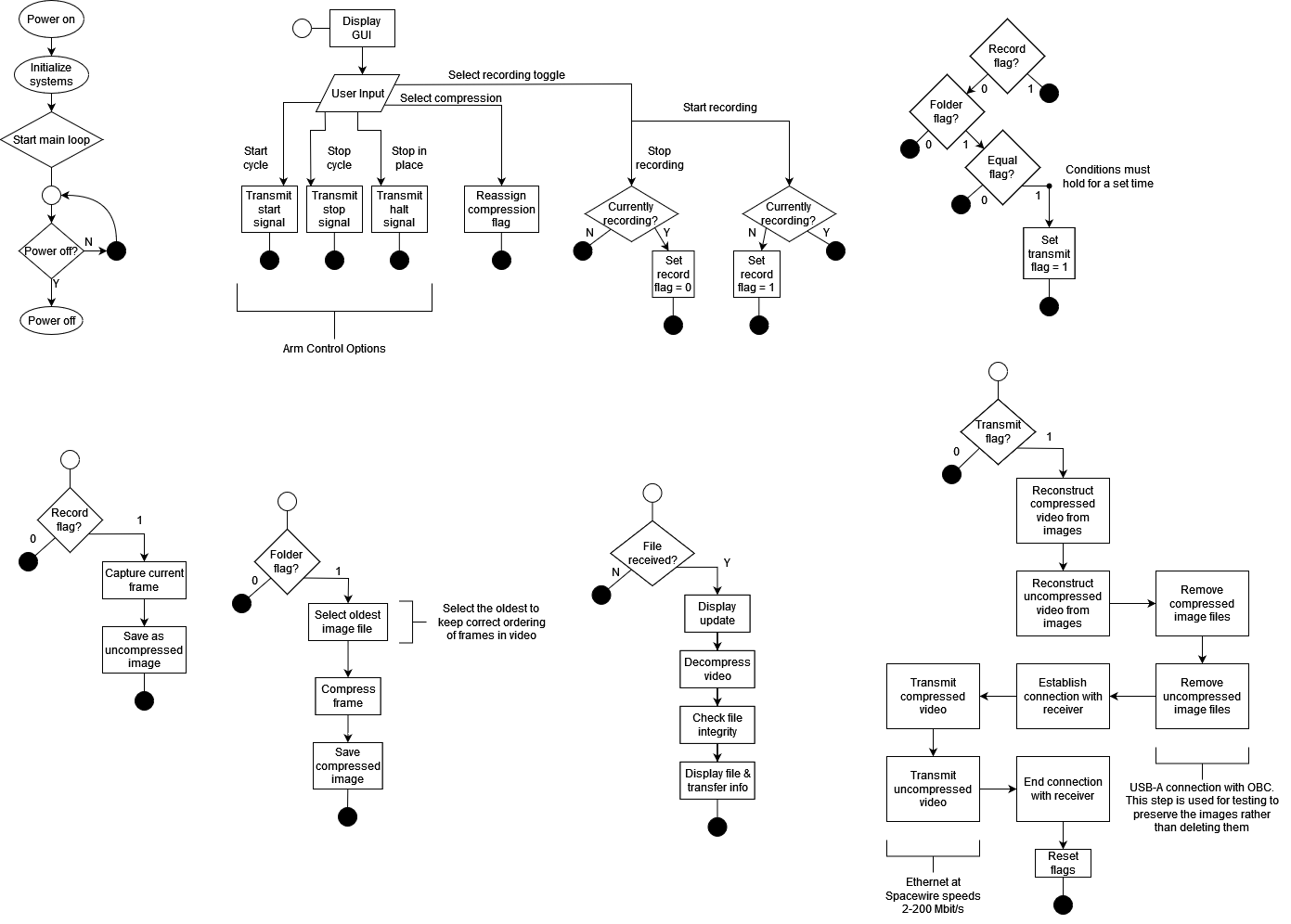 [Speaker Notes: Presenter:]
‹#›
Thermal Survivability Verification
Purpose
Docking arms stored in closed position for 2 months before initial deployment
Determine how cold temperature affects the brittleness and power capabilities of cables

Guiding Requirements
DR 6.1: Harnessing needs to withstand temperatures from -65oC to 130oC
DR 6.2: The bend radius shall be no smaller than 30 mm

Plan
Conduct testing on samples of the camera wire
Vary bend radii
Use dry ice to reach cold temperatures 
Hold temperature environment for 4-6 hours
Use thermocouples to observe temperature hold
Pass Criteria
P/F: Wire does not break
The resistance of the wire is within 5% of original measurement 

Limitations
Cannot control external temperature
Cannot conduct thermal cycles
Only testing lower end of temp range
Restricted by temperature of dry ice
Cannot conduct accelerated life test
Instead observing initial effect of cold temperature on wires
Sample wire does not include fiber optics portion of camera wire
[Speaker Notes: Presenter: Mason
During the mission, the docking arms and its attached harnessing will be in a stowed position for at least 2 months
We will be testing if the extreme cold temperatures at GEO orbit combined with a bent harness will impact the functionality of the wire itself.
For the test, we will vary the bend radius of the wire samples from a 30 mm minimum pre-determined by Scoutcam to a 100 mm maximum
The camera’s manufacturer had provided samples of the camera wire, which is identical to the camera wire we will actually be using.
We will then place the samples in a chilled environment chilled by dry ice for up to 24 hours. This duration may vary depending on the results of an environment test in which we will determine the length of time we can successfully hold the desired temperatures
Throughout the test we will monitor the temperature using a sub-zero thermometer.
Upon completion, we will remove each wire, and while still cold unbend them and test if they can still provide power and are not broken.  
Note that we cannot simulate 2 months of chilled temperatures, so we are only able to conduct the first step which is a survivability test.]
‹#›
Kinematic Motion Verification
Purpose
Replicating kinematic motion is necessary to test the wire harnessing 
Ensure motor will deploy arm at constant rate over many iterations

Guiding Requirement
DR 7.2: The docking arm model shall replicate kinematic motion of LEXI’s docking arm

Plan
Use Pixy motion capture camera to film deployment repeated times
Measure joint angles of docking arm model using Pixy Camera and included software
Compare tests to CAD motion analysis

Pass Criteria
Bend angles at joints does not differ from model by more than 2o
Prerequisite Component Test

Motor Test:
Ensure the motor runs as expected
[Speaker Notes: Presenter: Mo

Notes

Points that I will talk about:
State the purpose of the kinematic motion verification: replicate LEXI’s docking arm and make sure that motor setting will deploy arm in constant rate.
Talk about our plan to do this verification: use motion capture, measure joint angles, and compare test to make sure that the motion is the same throughout.
State the guiding requirement for this verification: Functional requirement 7. 
Finally, state the pass criteria: average angle error between computer model and actual deployment is < 5%]